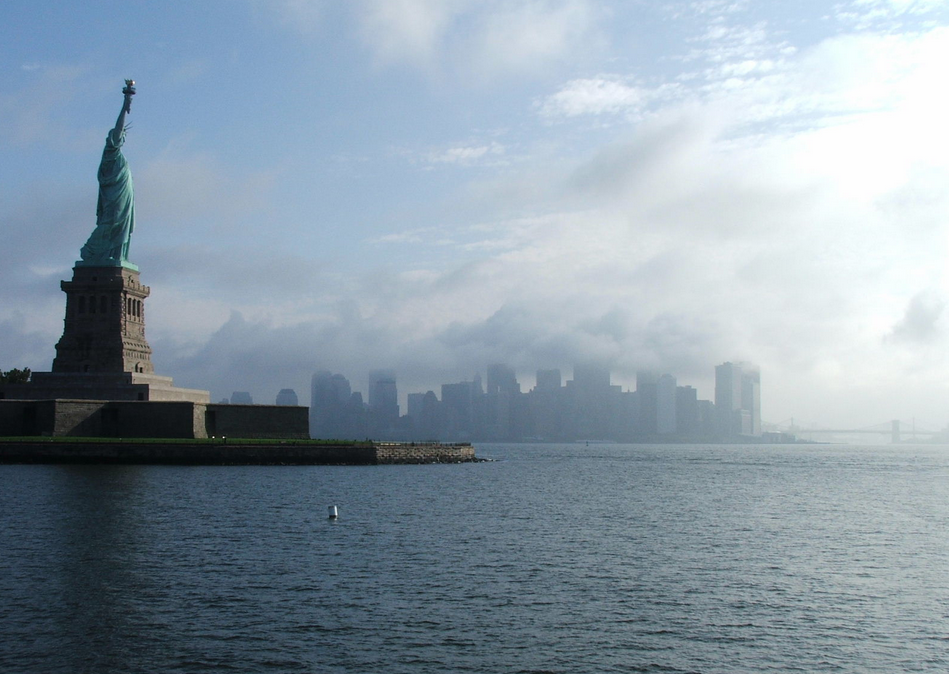 Evaluation of Three Antenna Pattern Measurements for a 25 MHz SeaSonde
Colin Evans, Hugh Roarty, Ethan Handel, Scott Glenn
Rutgers University, USA
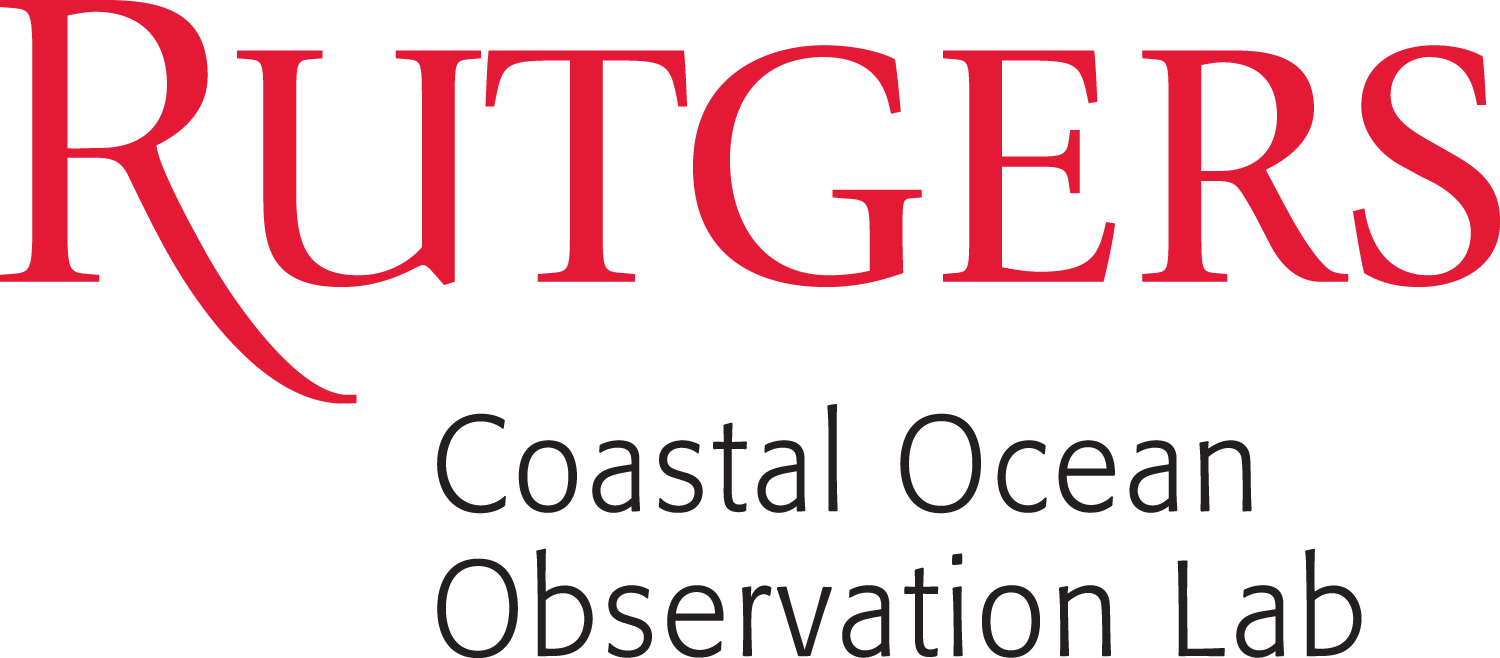 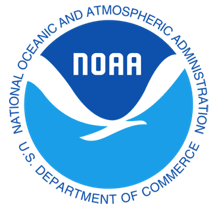 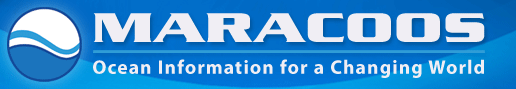 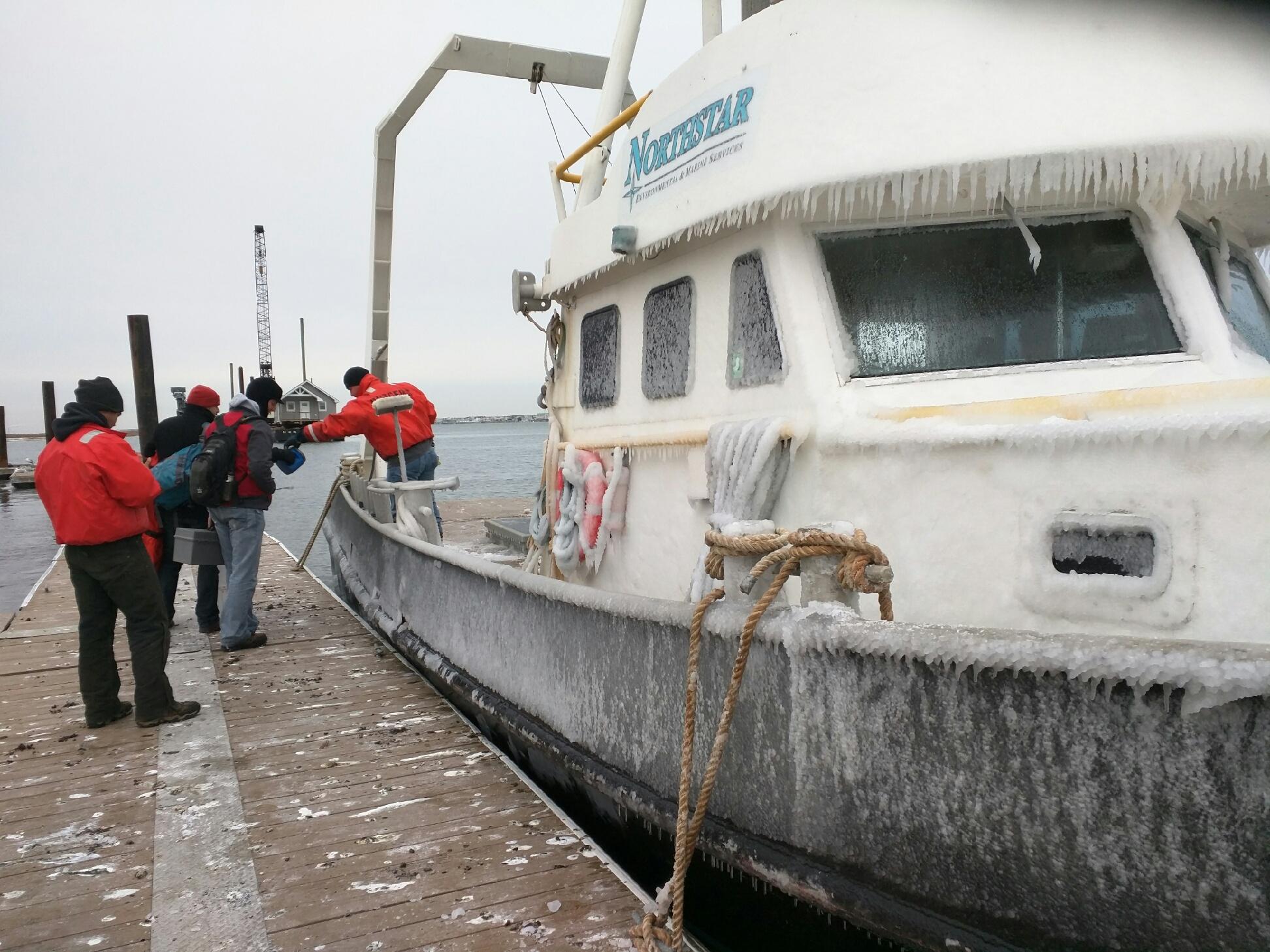 Quick Outline
Motivation for examination
Site overview 
Description of antenna pattern calibration methods and processing
New AIS-pattern generation software
Data Reprocessing
Results
Summary
Motivation
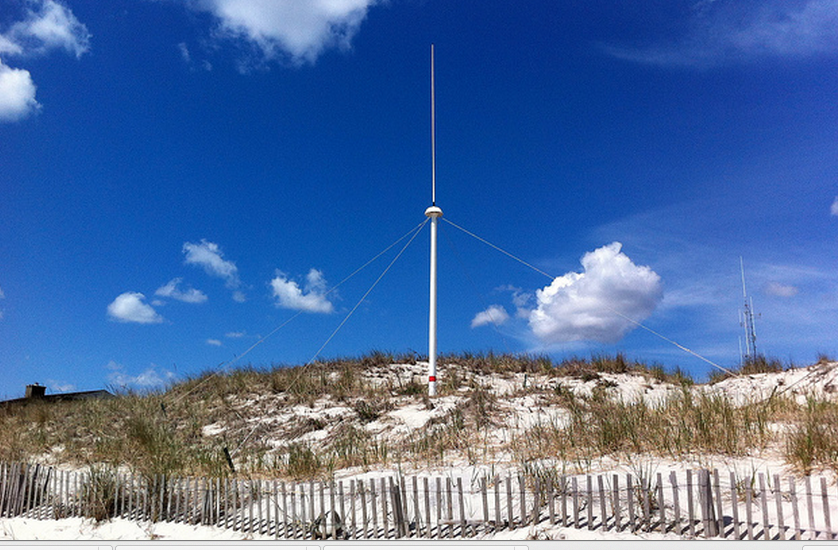 Determine any significant differences in velocity measurements at the radial and total level between antenna pattern measurement methods.

Determine advantages and disadvantages between APM methods
25 MHz SILD System Setup
computer essentials
AIS antenna
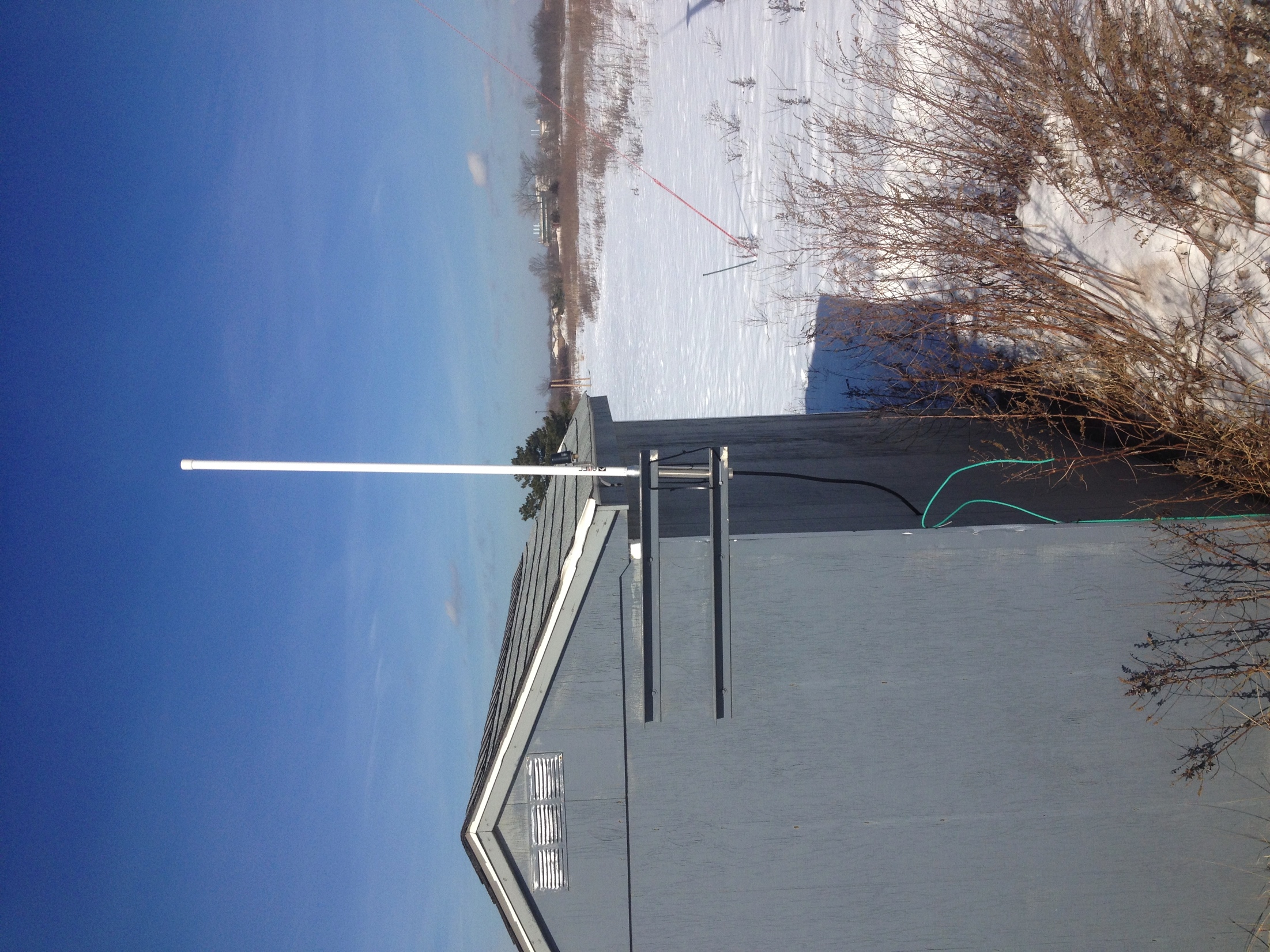 shed with climate-controlled enclosure
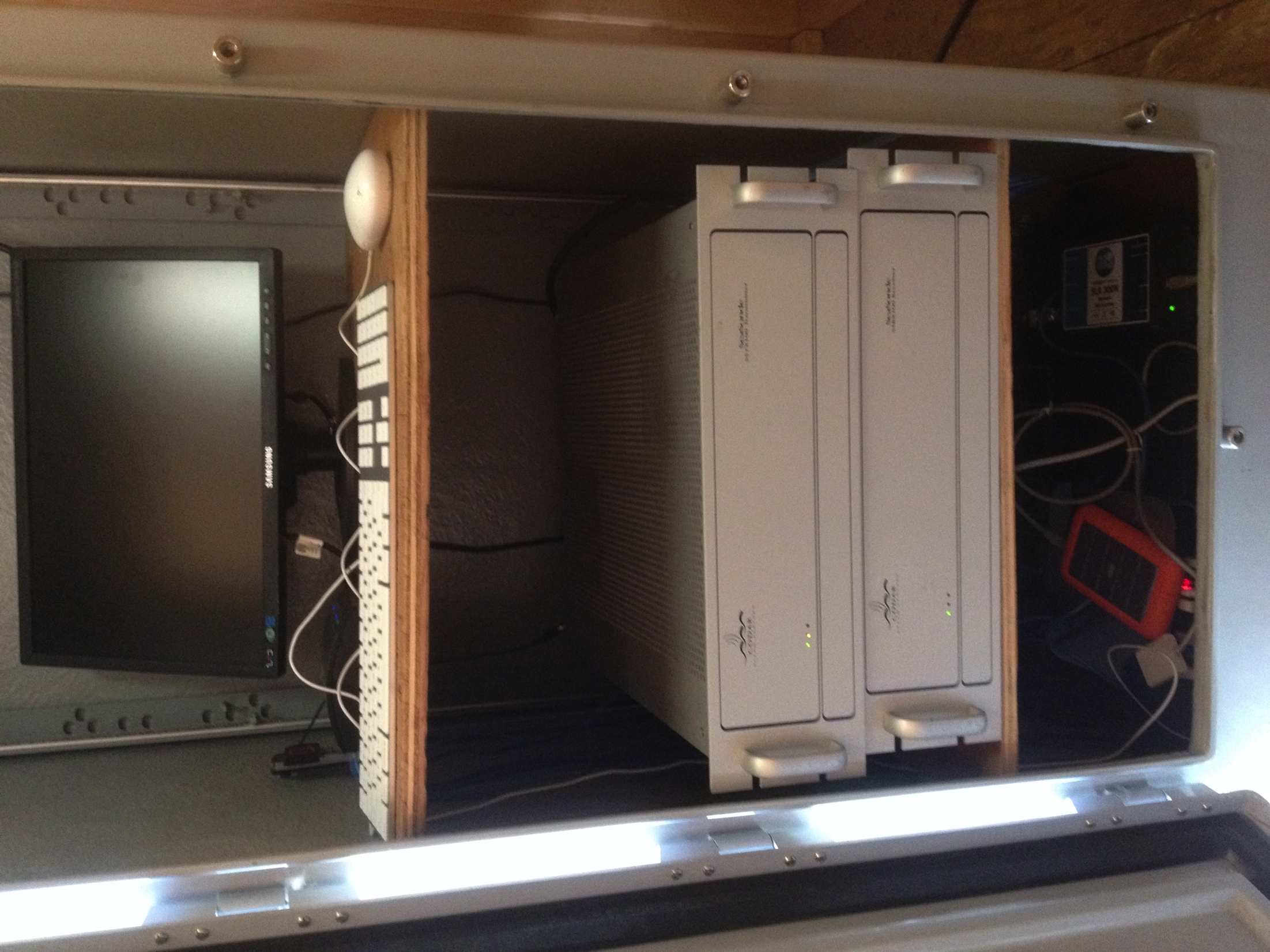 transmitter
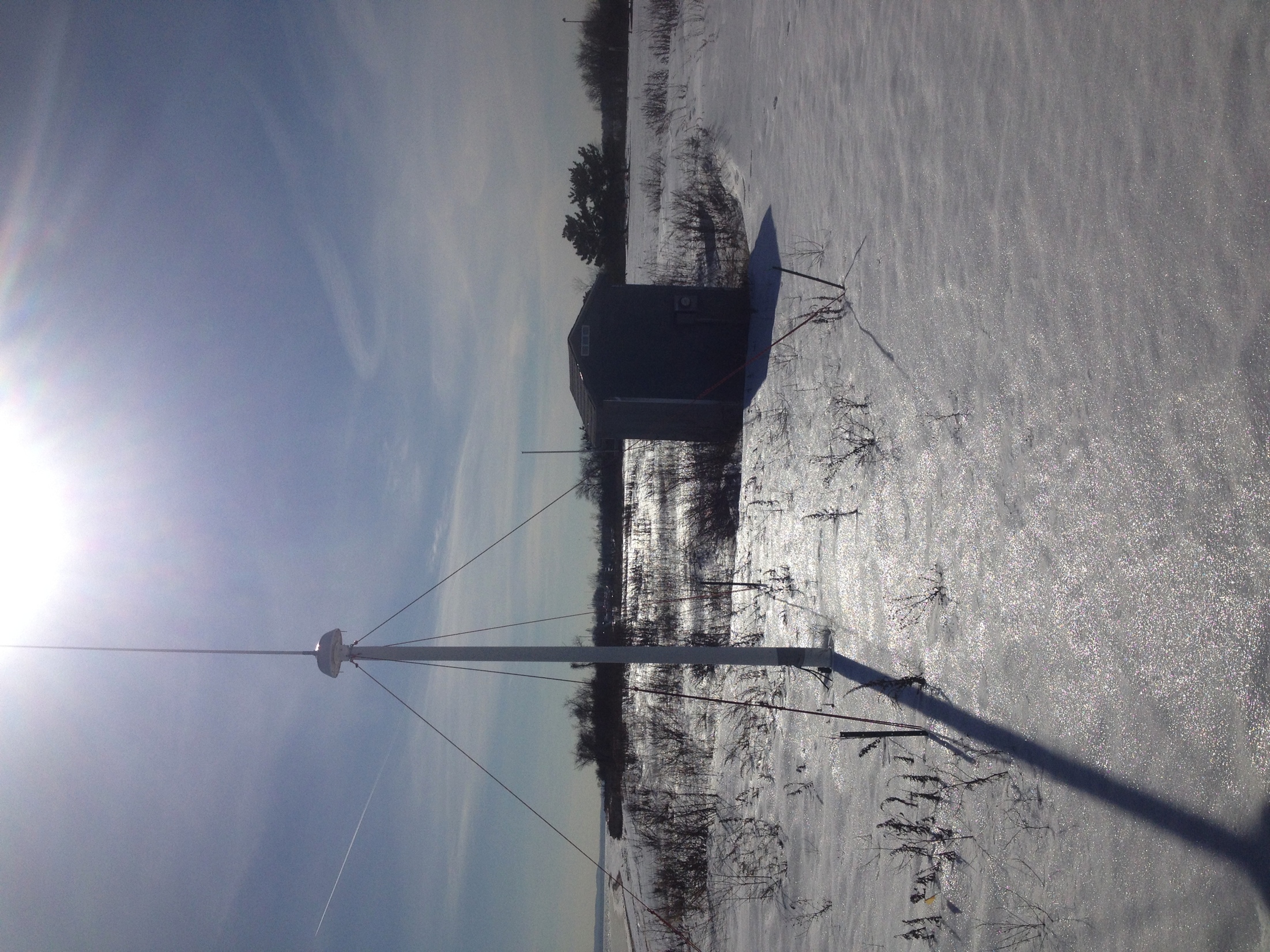 receiver
combine tx/rx antenna
(inside the enclosure)
Data backup
UPS system
AIS receiver
Examination  Area and Overview of 25 MHz Network
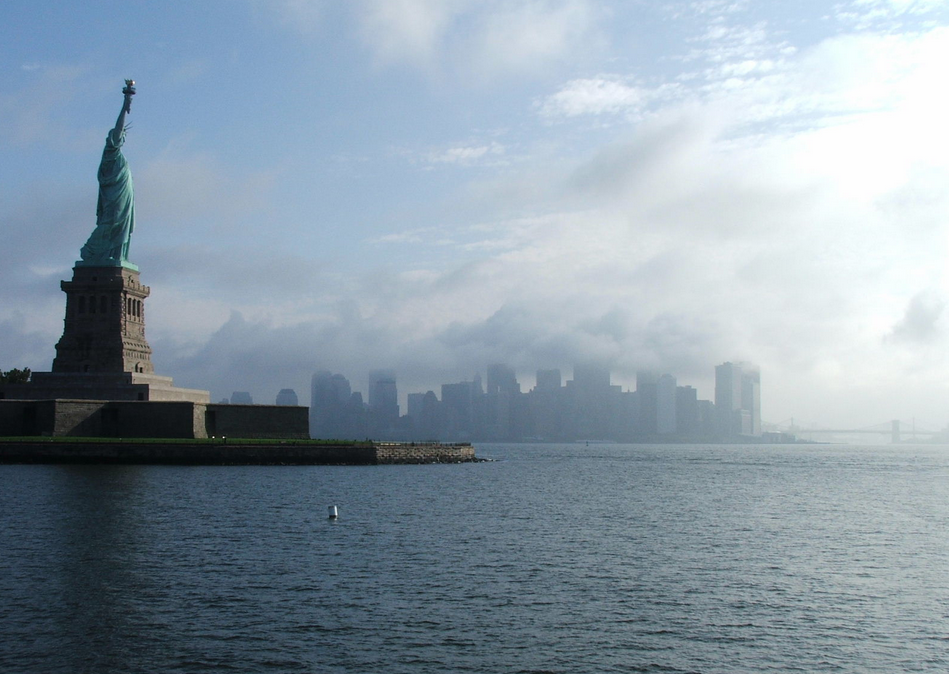 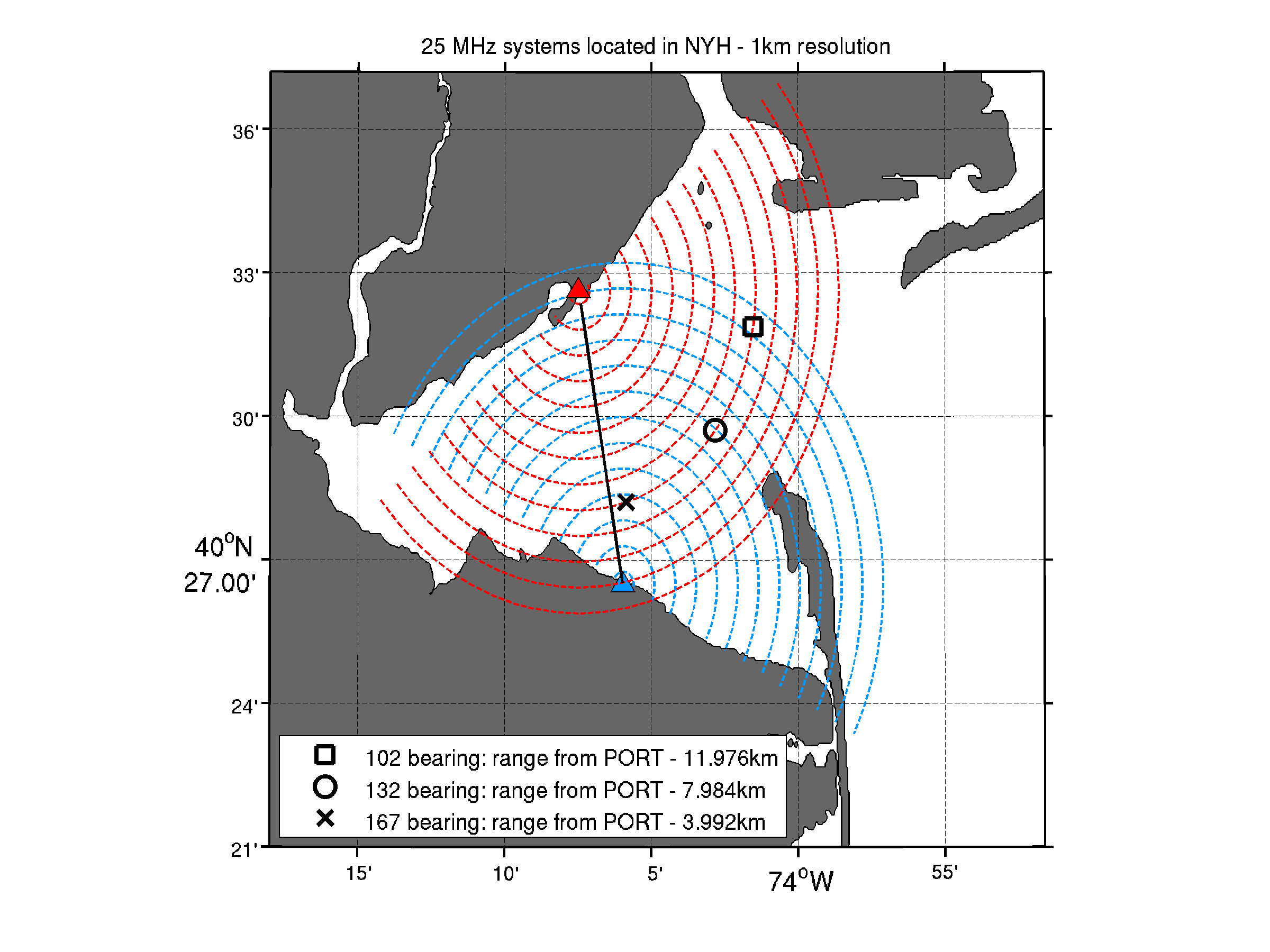 Baseline from SILD to PORT is 176 degrees.


Bearing values are in SILD range cell 9 (8.998km offshore).

Bearing values 102,132,and 167 are in PORT range cells 12, 8, and 4, respectfully.
Why Do We Measure Patterns?
Corrects for distortions in the magnetic field 
Corrects for bearing errors	
… which, in turn, corrects for velocity errors
More accurate than assuming ideal pattern

More can be read about antenna pattern measurements on CODAR support page:
http:support.codar.comTechnicians_Information_Page_for_SeaSondes/Training_Files/Day2_PatternMeasurements_2014.pdf
Pattern Methods
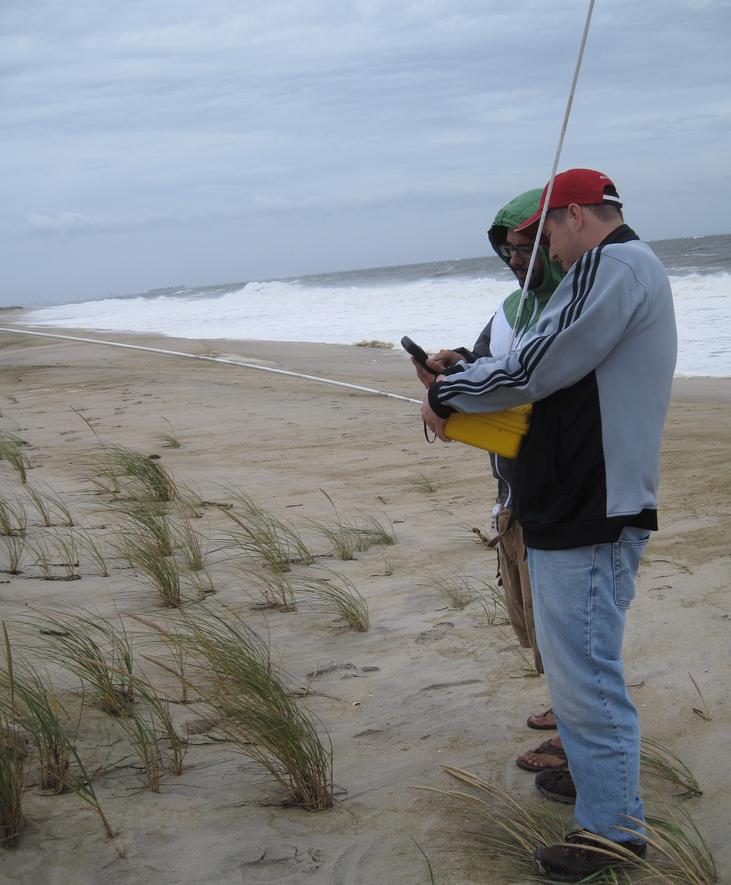 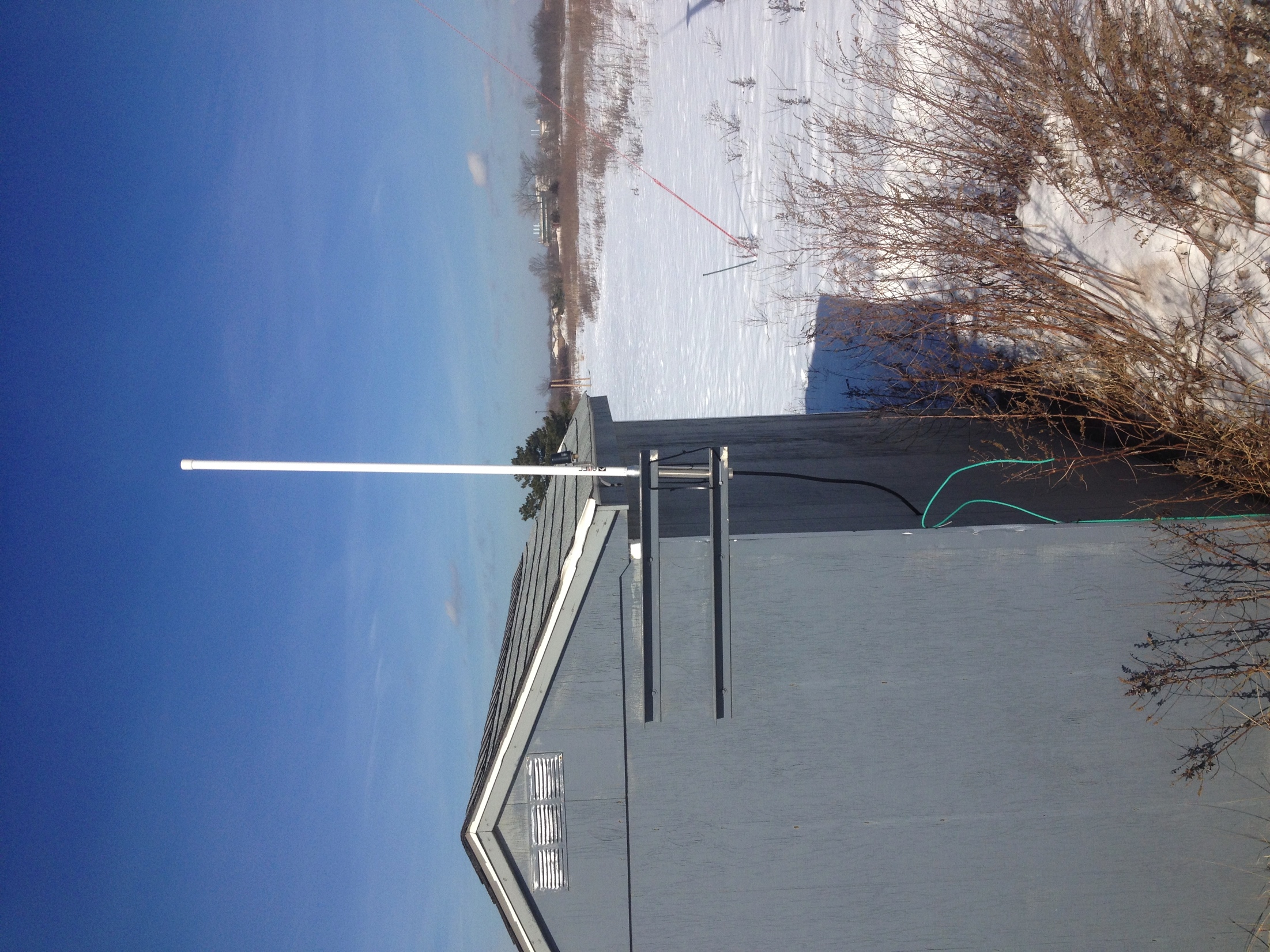 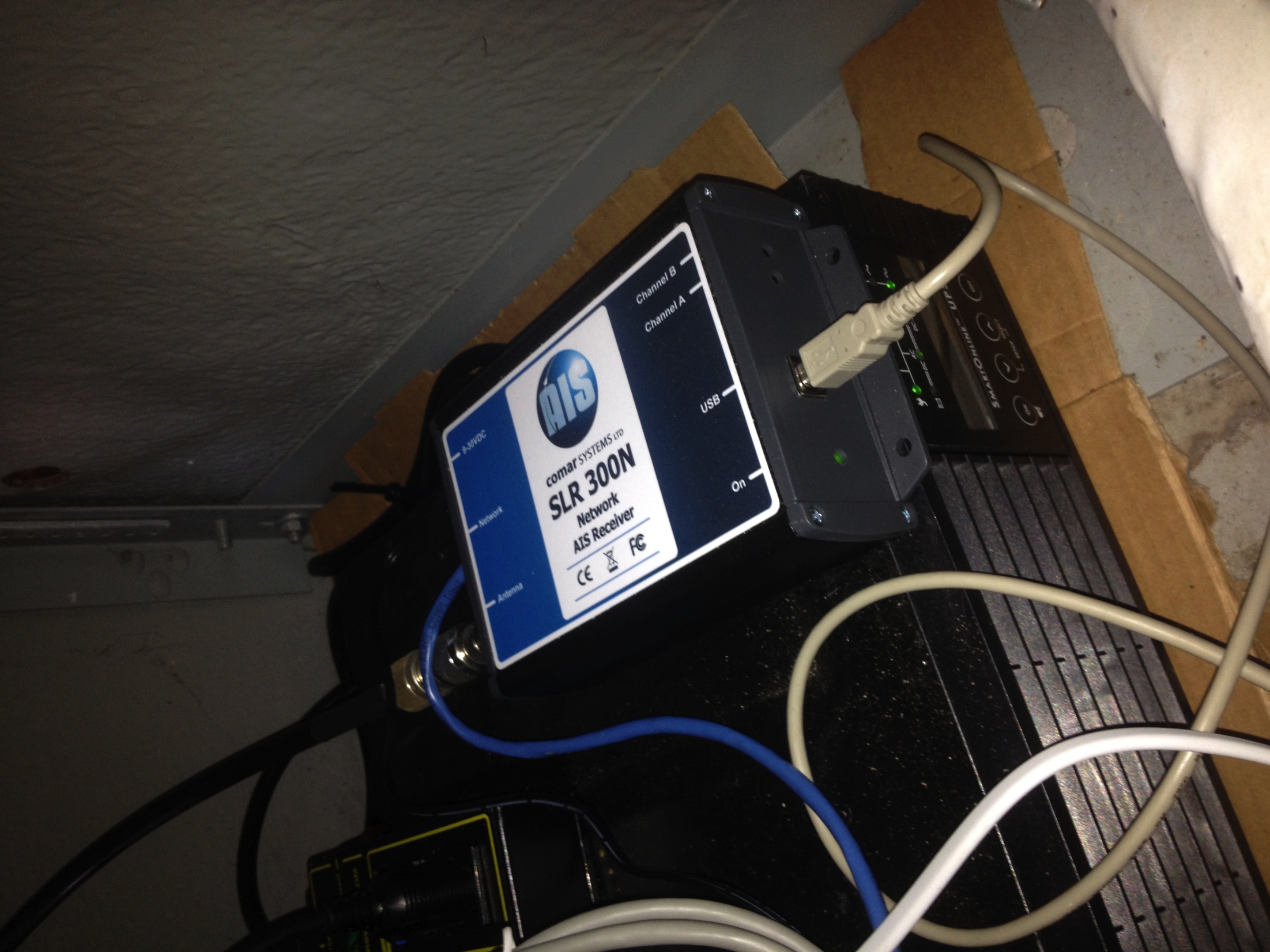 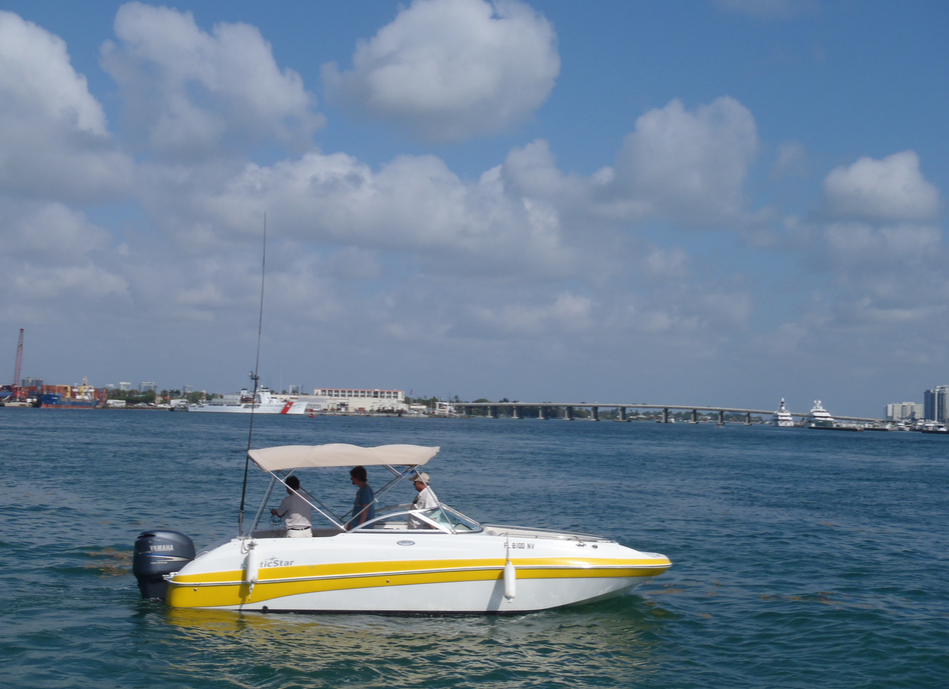 Walking
Boat
AIS
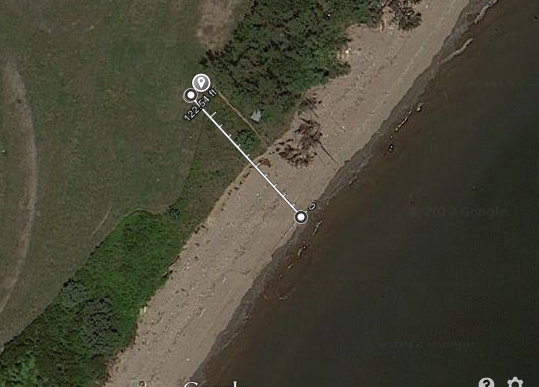 - 25 MHz system = ~12 m wavelength 

- Rule of thumb suggested by CODAR is to be more than 1 wavelength away from the antenna (and other objects) during pattern calibration
~35 m
AIS Pattern Generation Software – More Detailed
Two important launch agents:
AIS Logger 
AIS Webserver
 Trak files created every 10 minutes
Loop files created daily
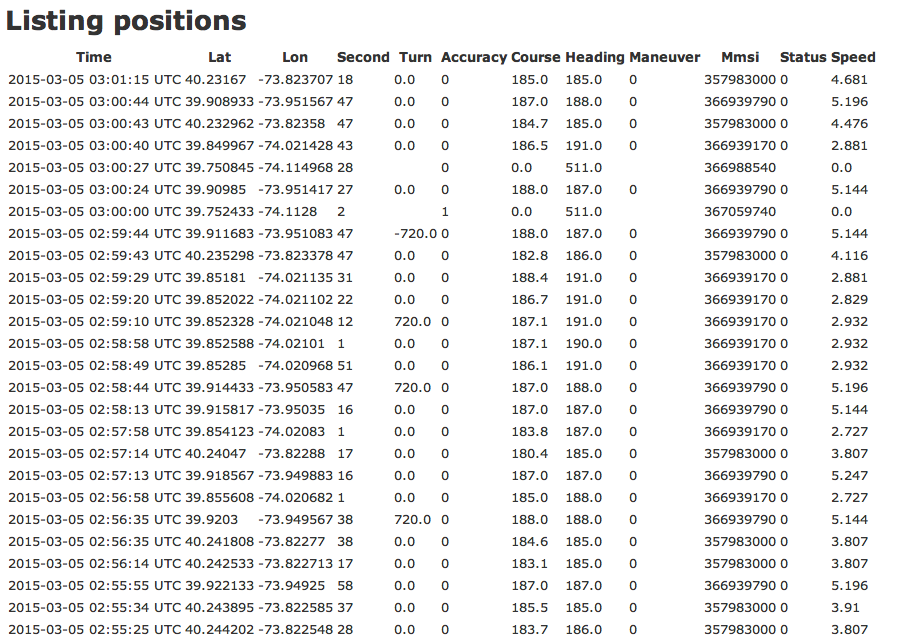 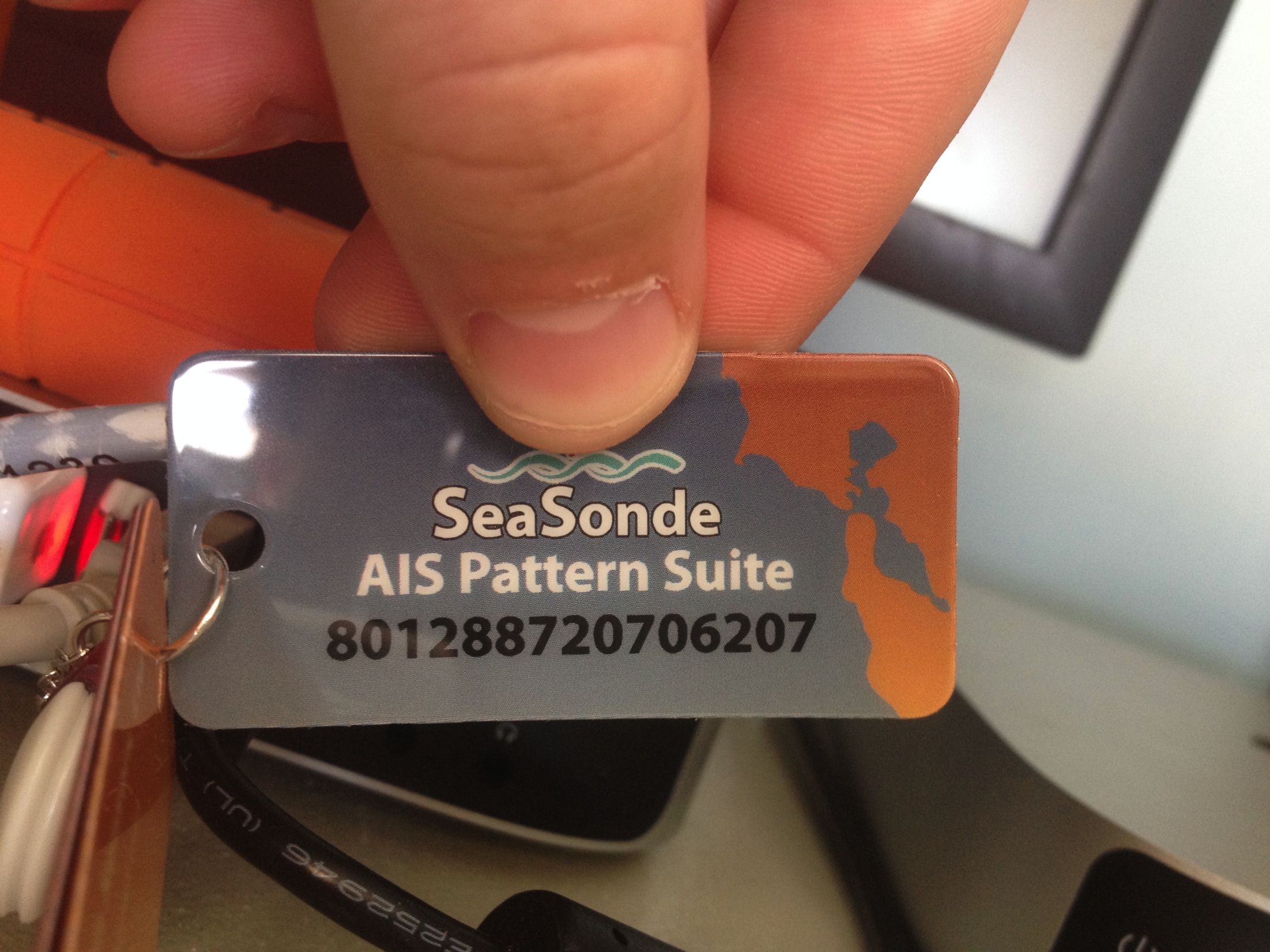 http://sprk-maracoos.dyndns.org:8241
Processing the Patterns
AIS filtering
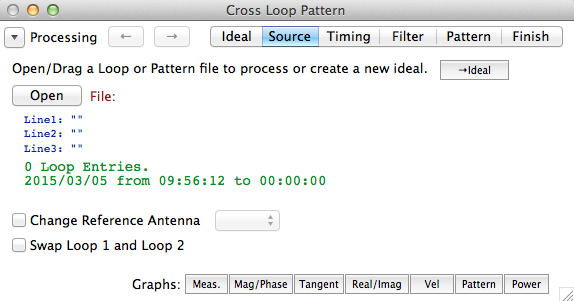 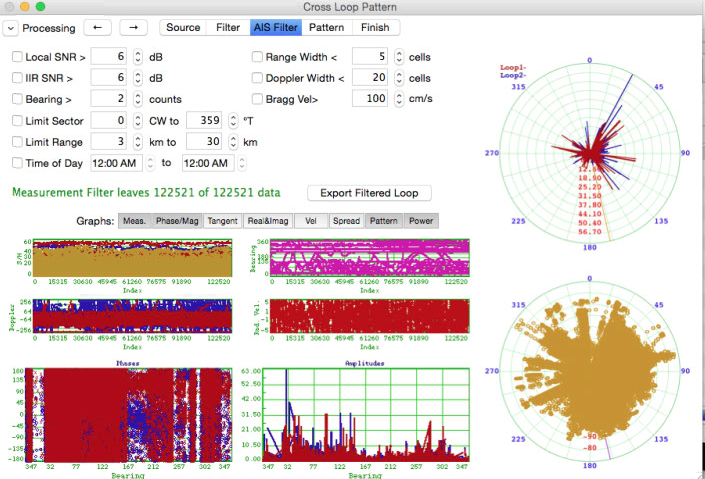 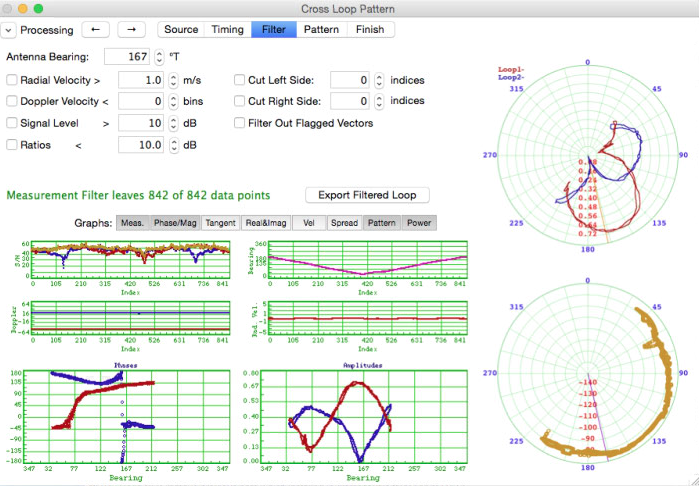 Walking and Boat filtering
Pattern Results
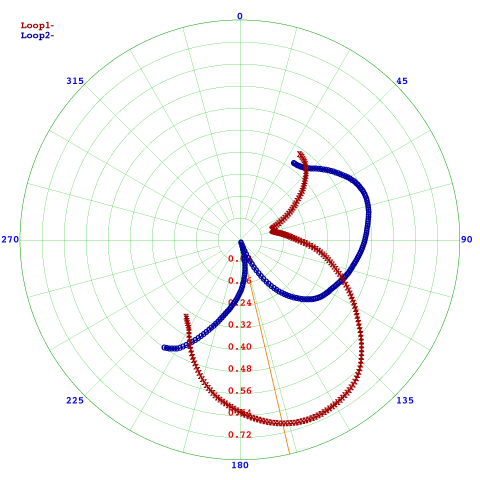 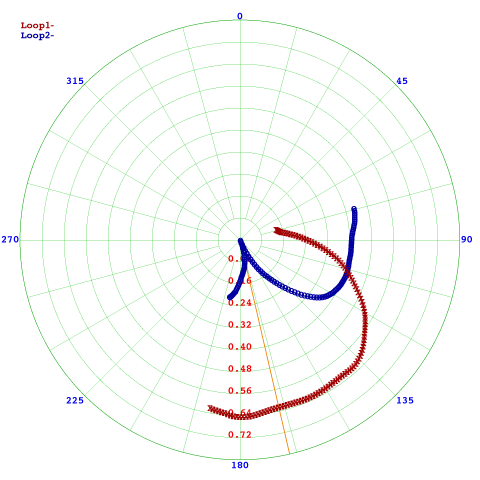 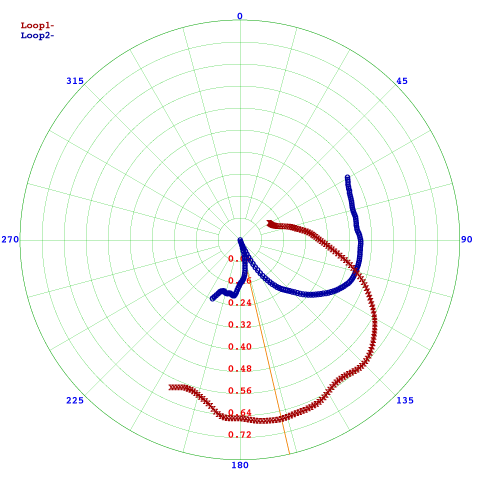 Walking – 10o smooth
Boat – 10o smooth
AIS – 12o smooth
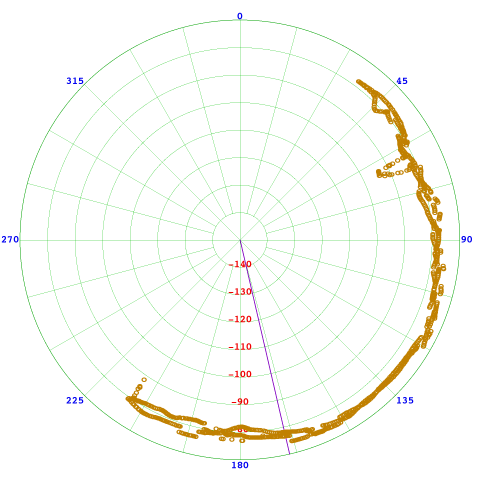 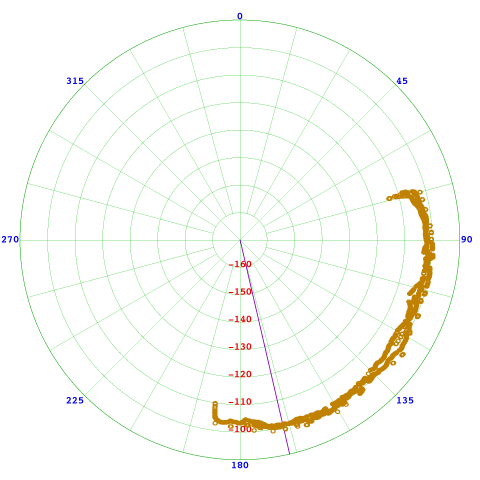 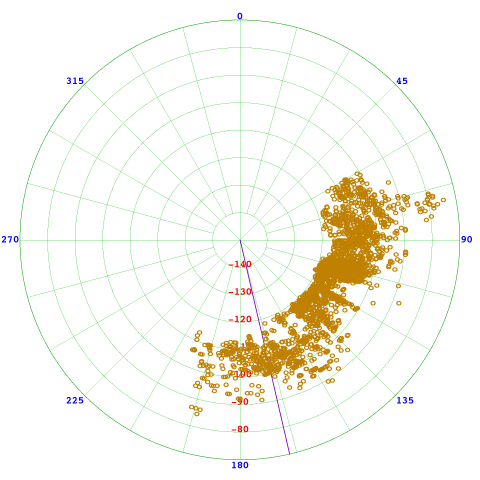 Pattern Amplitudes
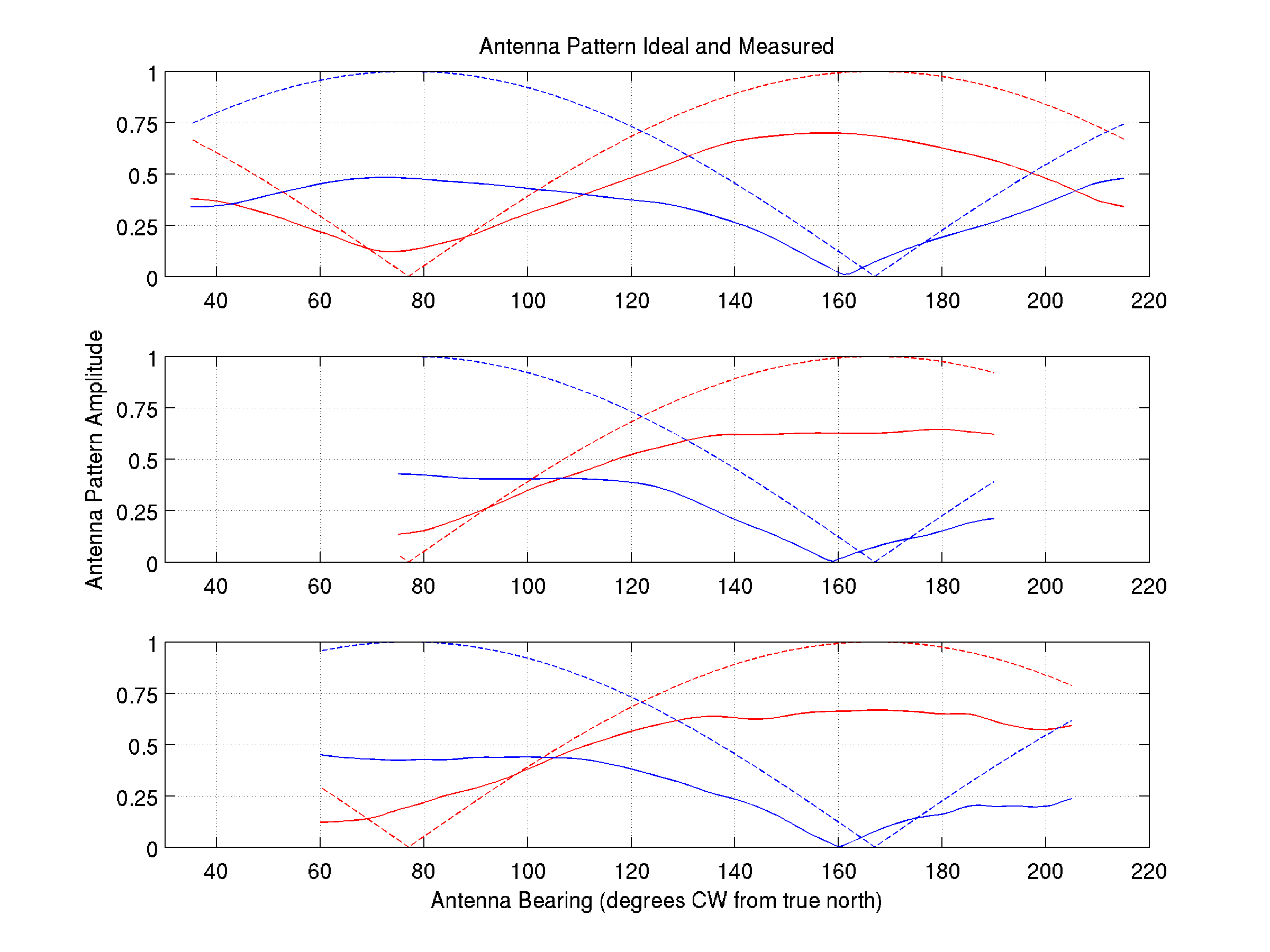 Walking
red dashed = ideal L1
blue dashed = ideal L2

red solid = measured L1
blue solid = measured L2
Boat
AIS
Data Reprocessing
Spectra files reprocessed with batch reprocessing application built by CODAR
Outputs
Inputs
Radials
CSS files
Analyze Spectra
Radial Shorts
Radial Configs
Wave data
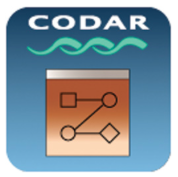 Walking APM
Boat APM
AIS APM
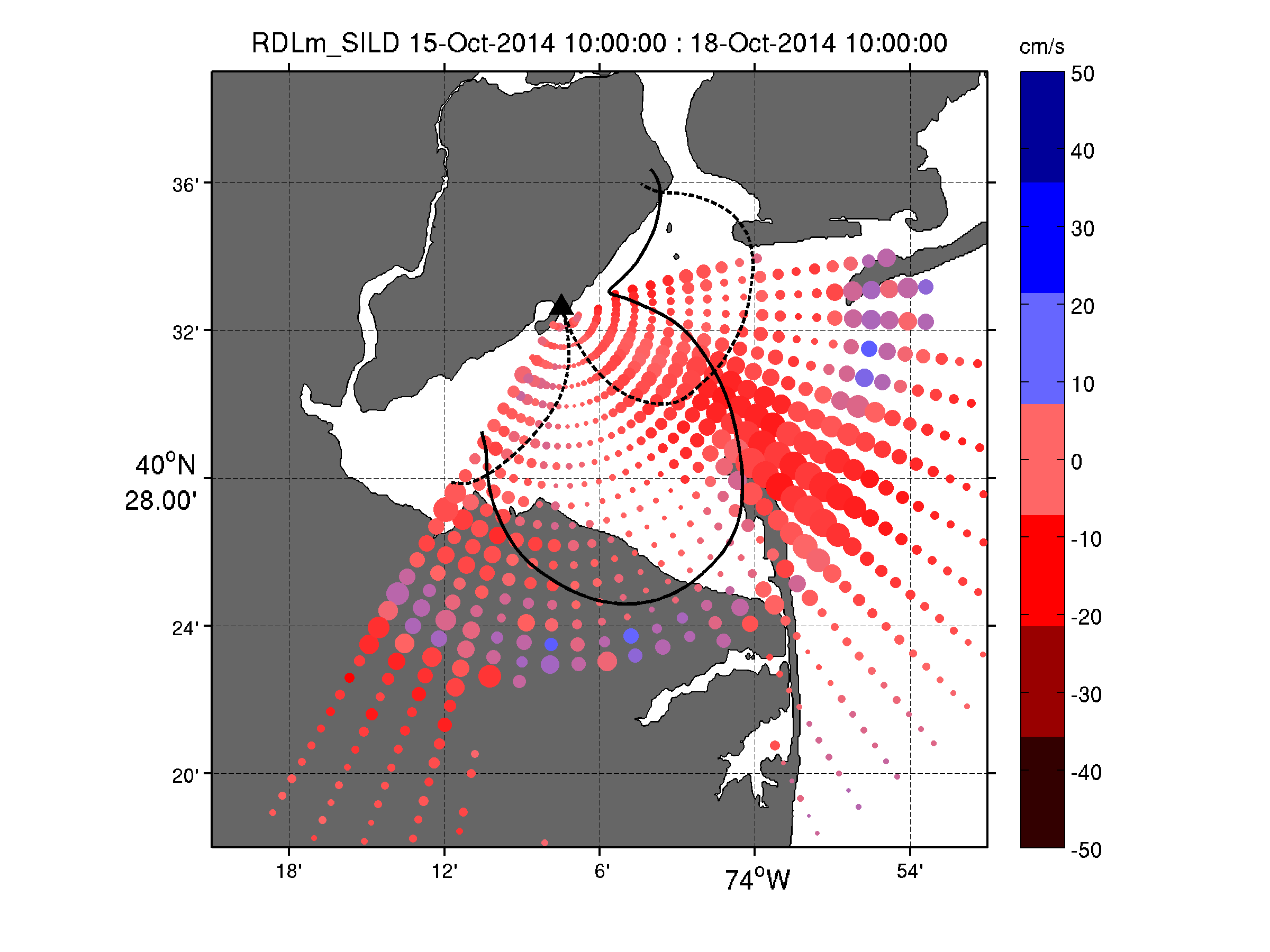 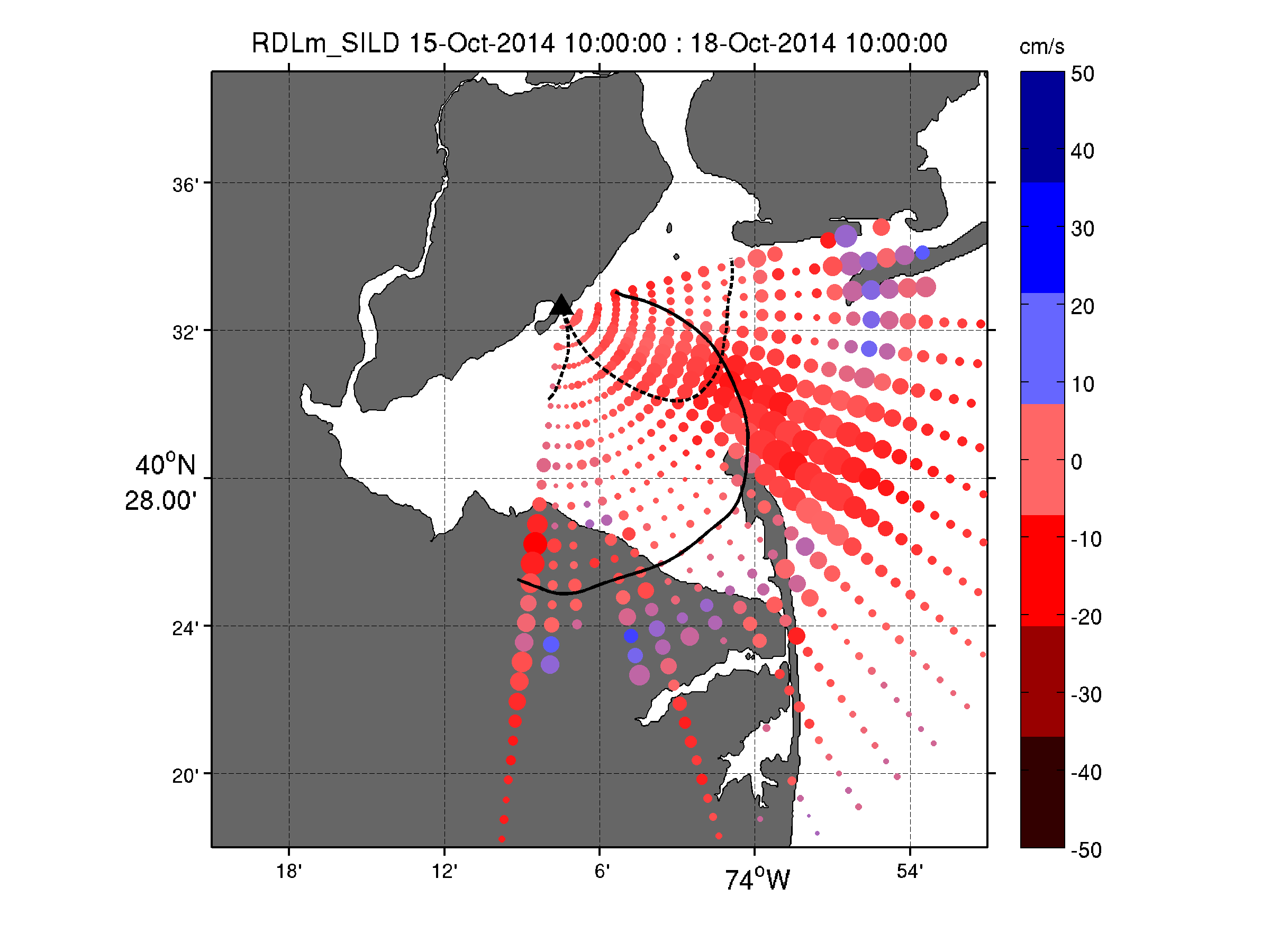 Walking
Boat
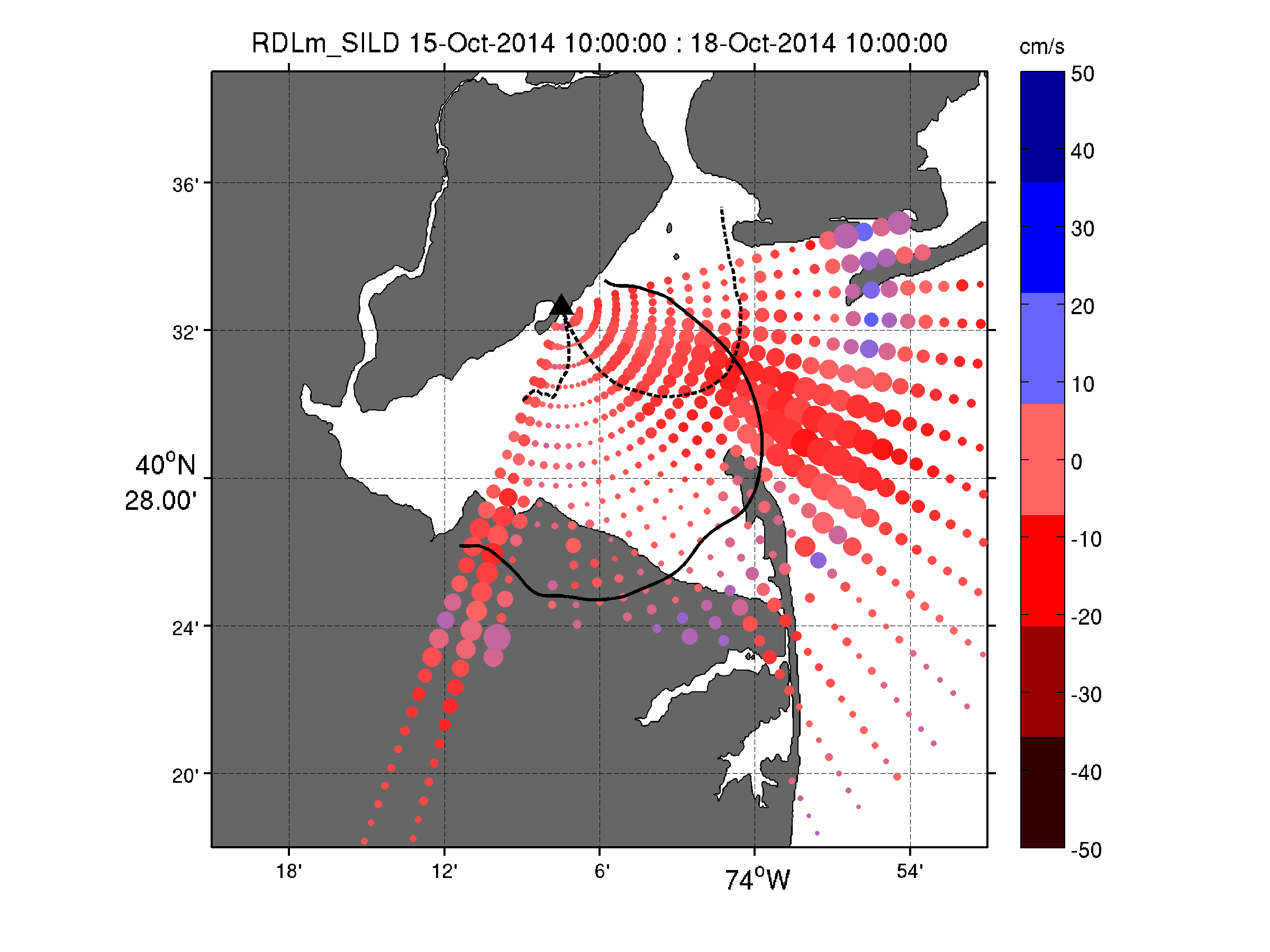 AIS software
Hourly Velocity Comparisons
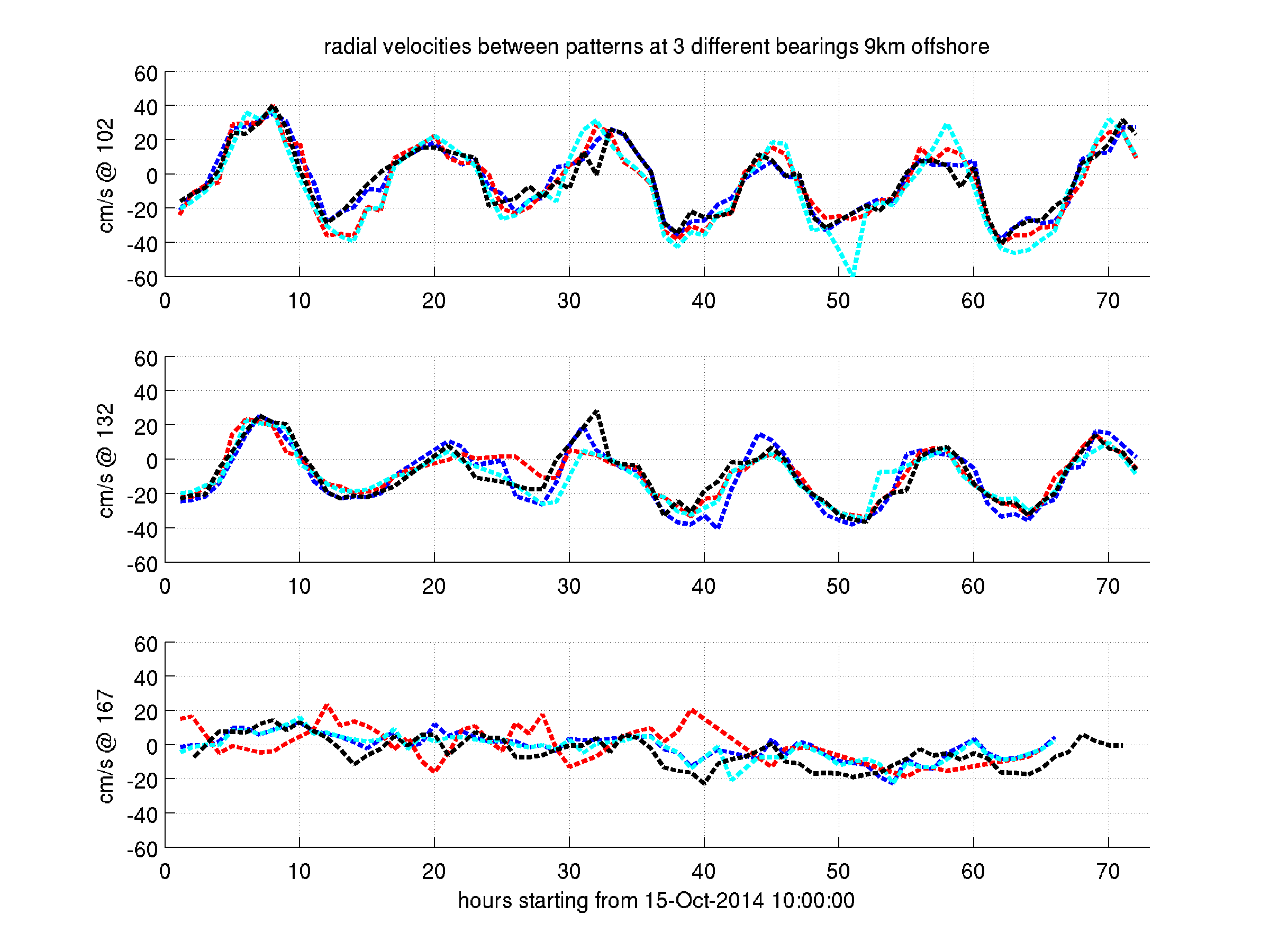 Black – Ideal
Blue – Walking
Red – Boat
Light Blue - AIS
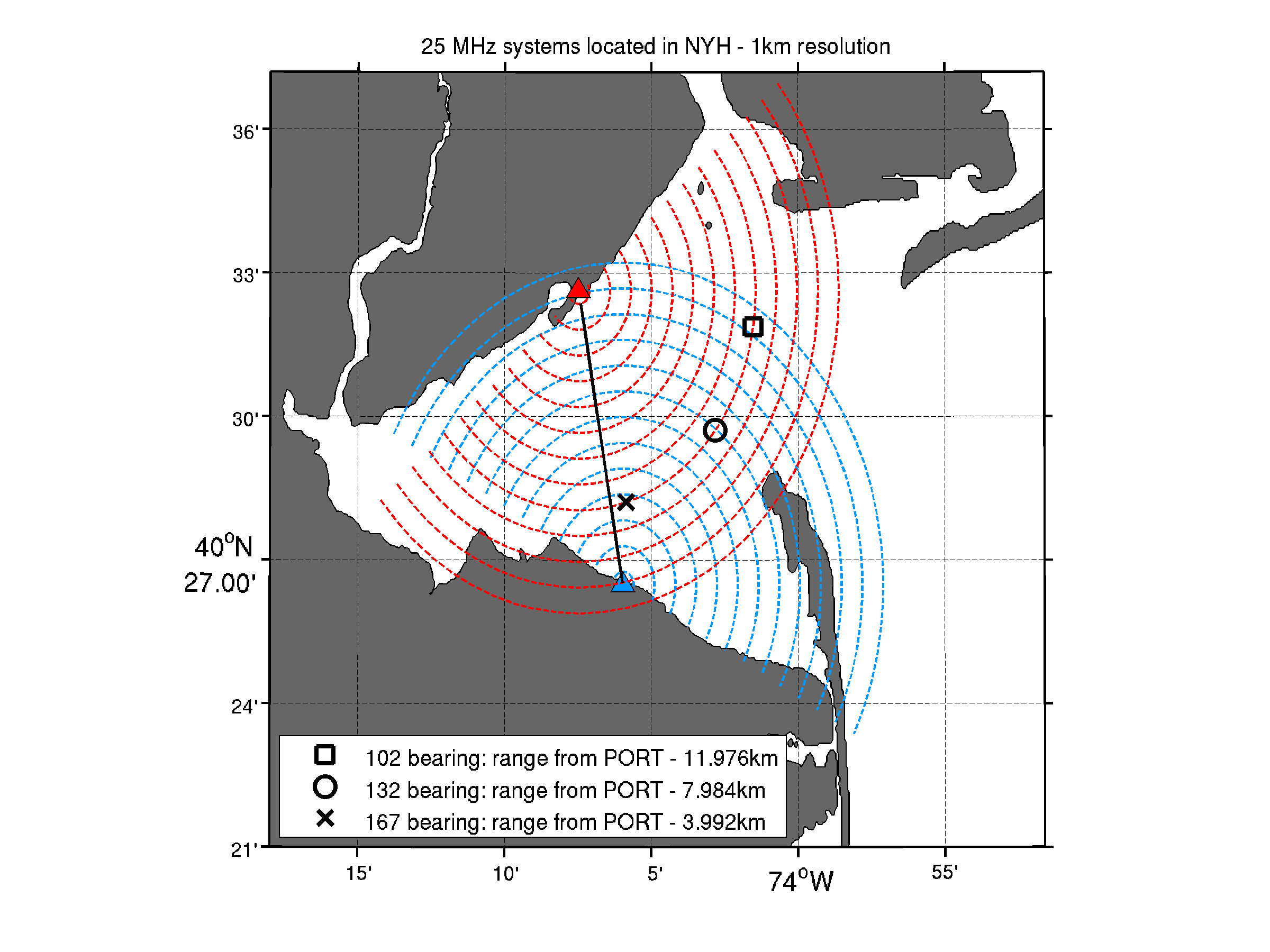 Correlation between SILD Measured and Ideal Radials
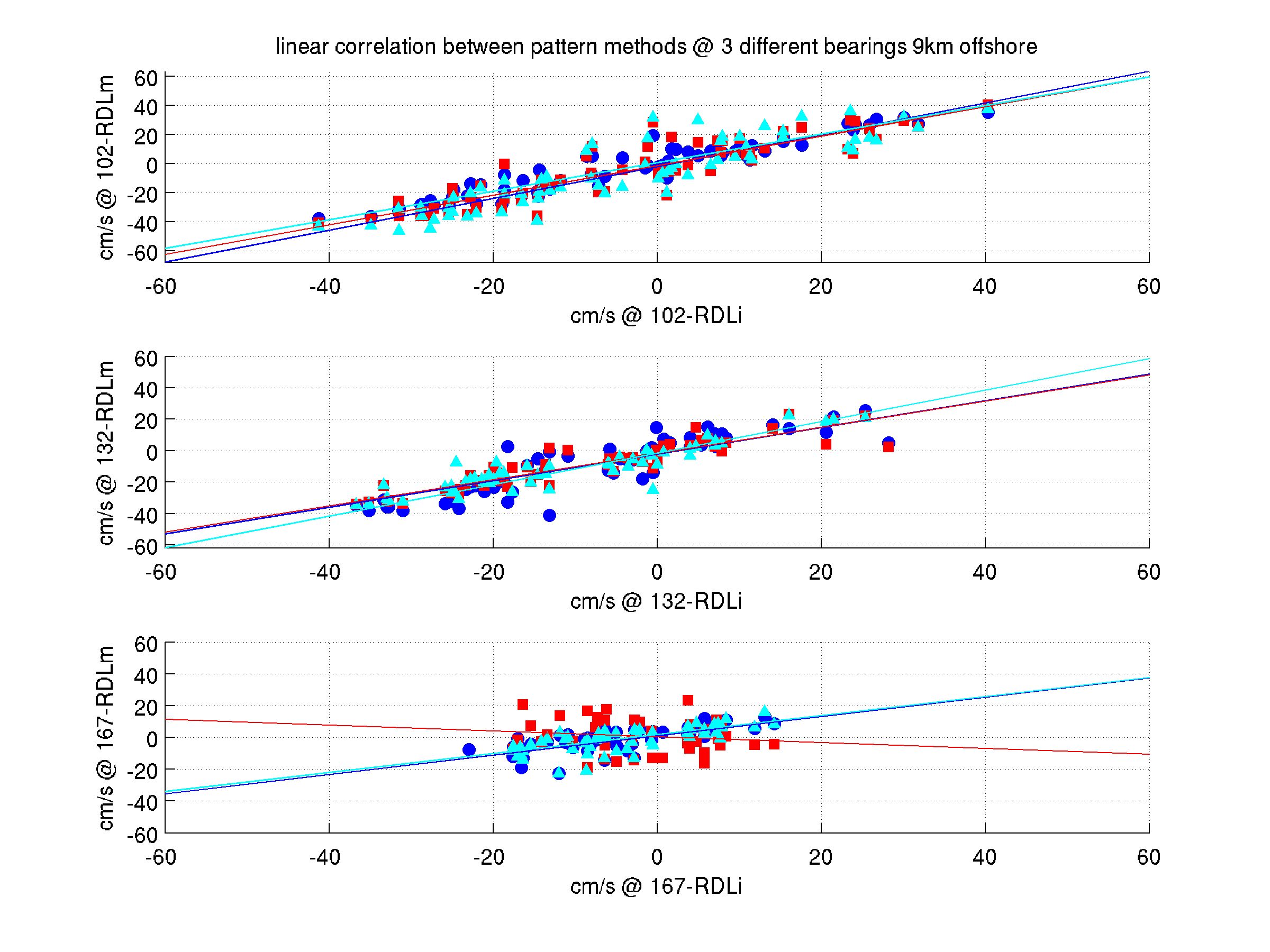 R Values
Total Comparisons
Walking
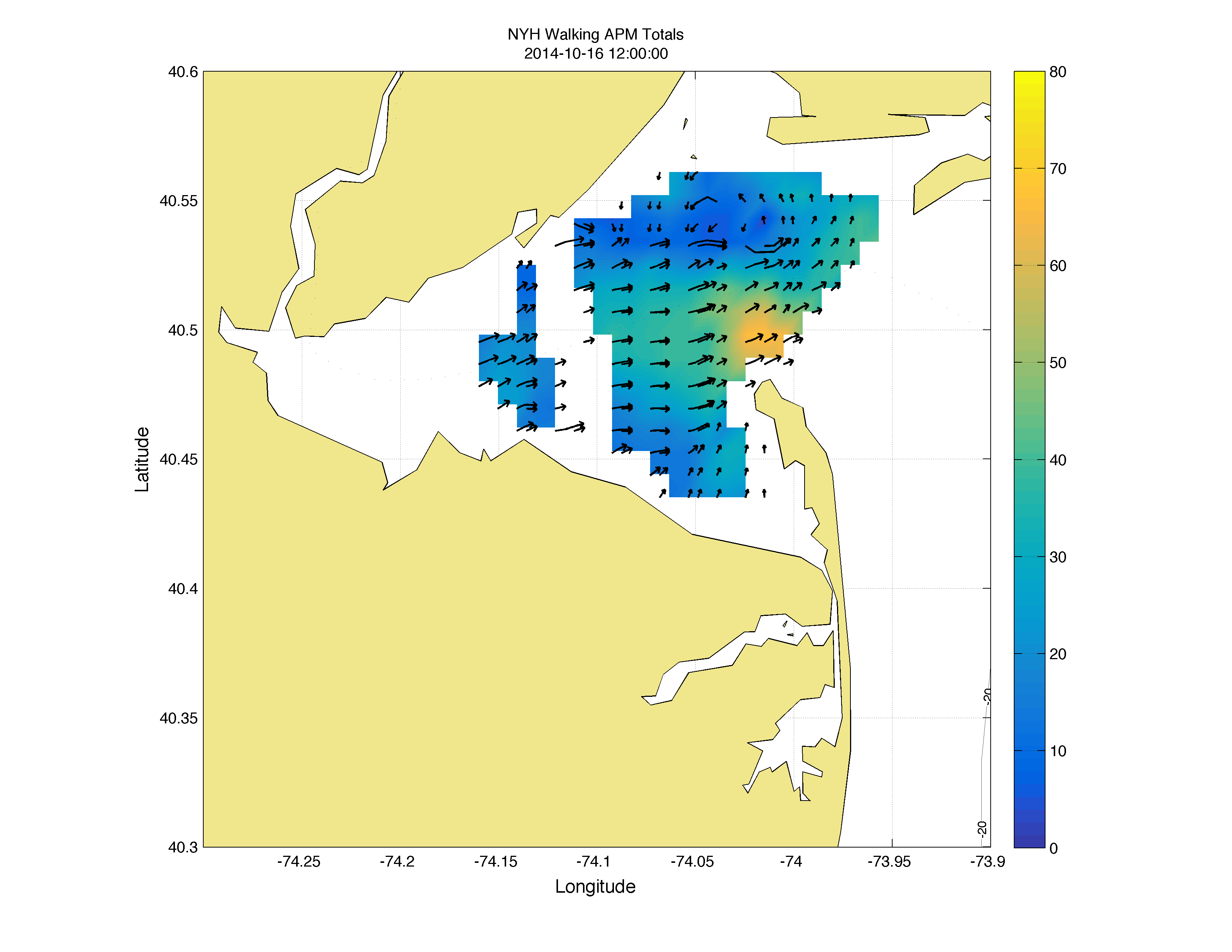 Boat
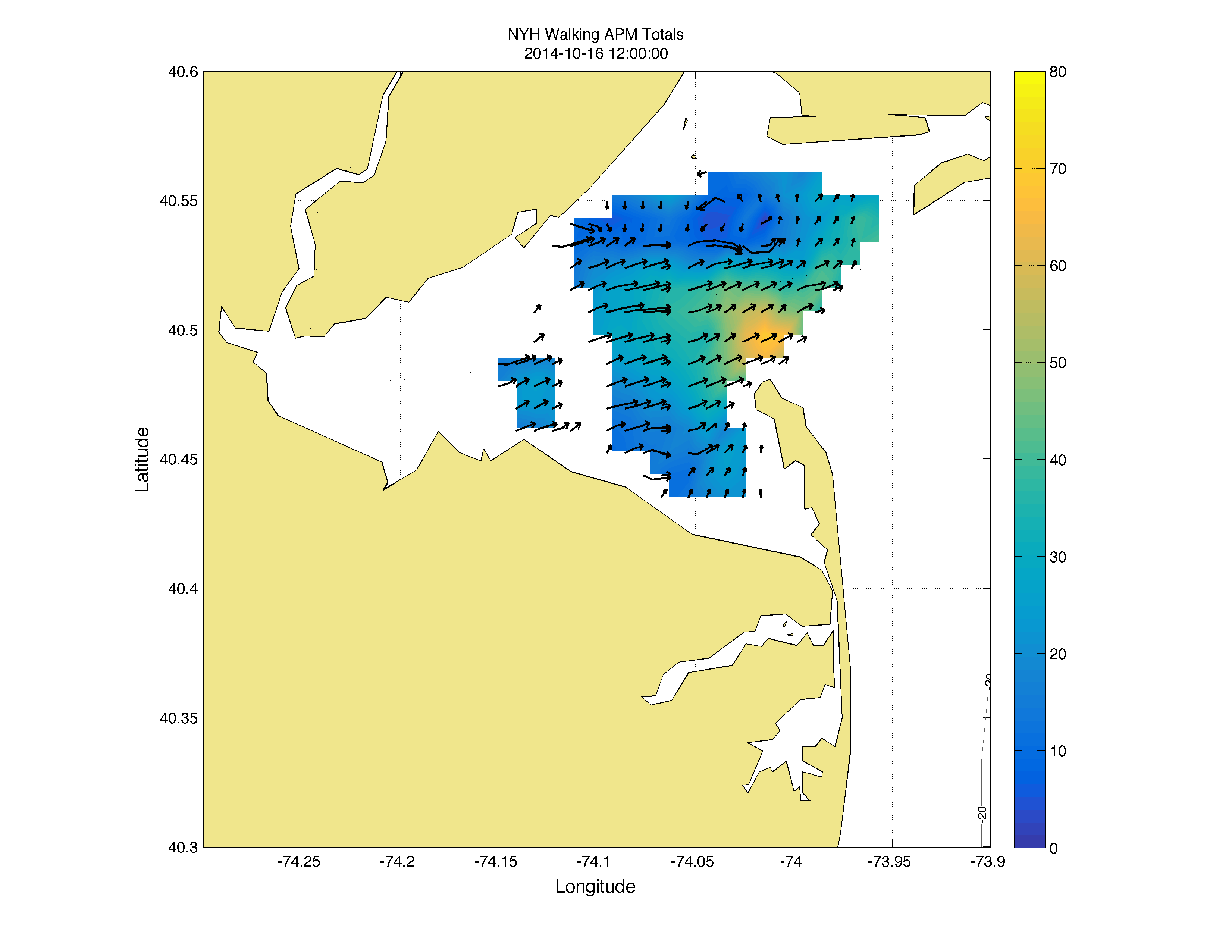 AIS
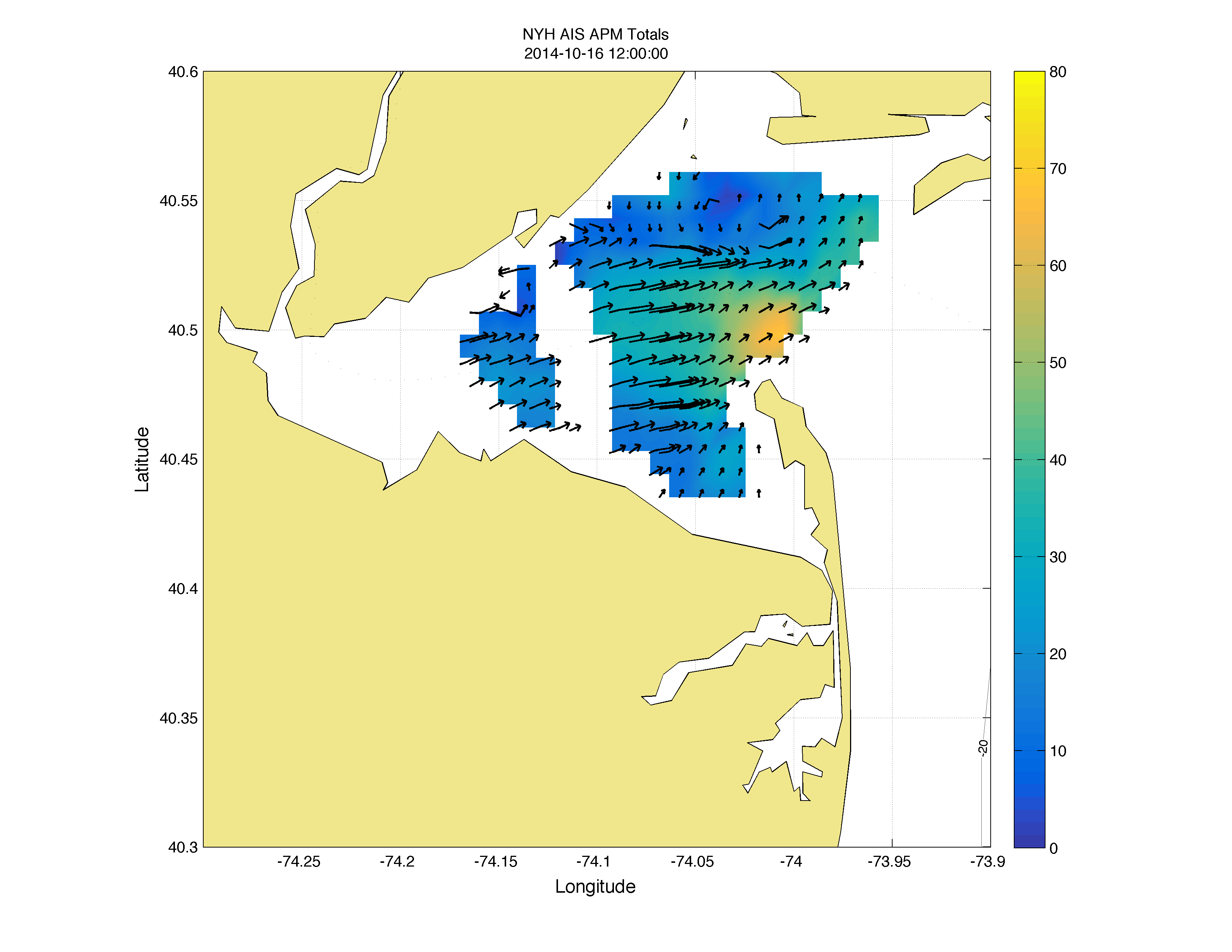 2014-10-16 12:00:00
Total Comparisons
Walking
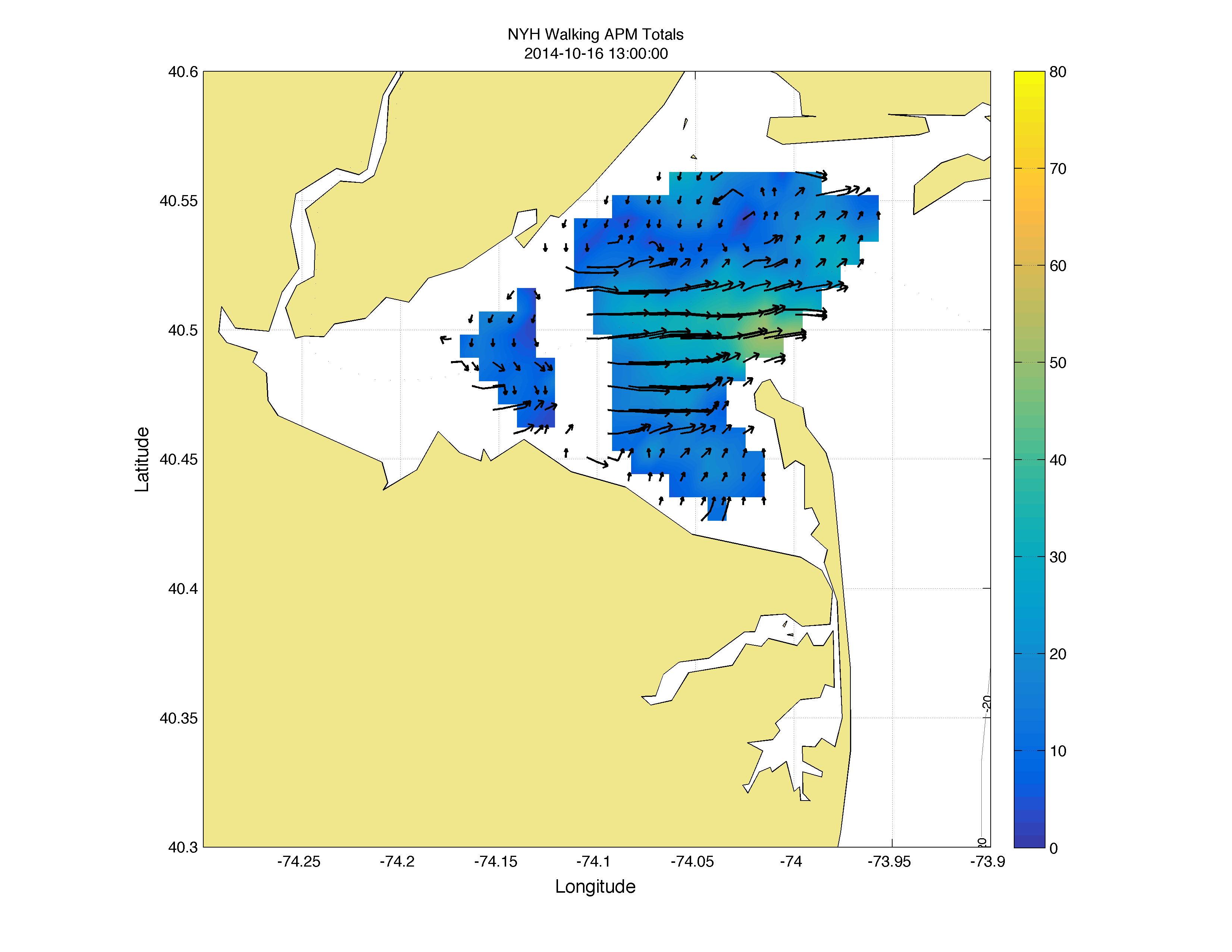 Boat
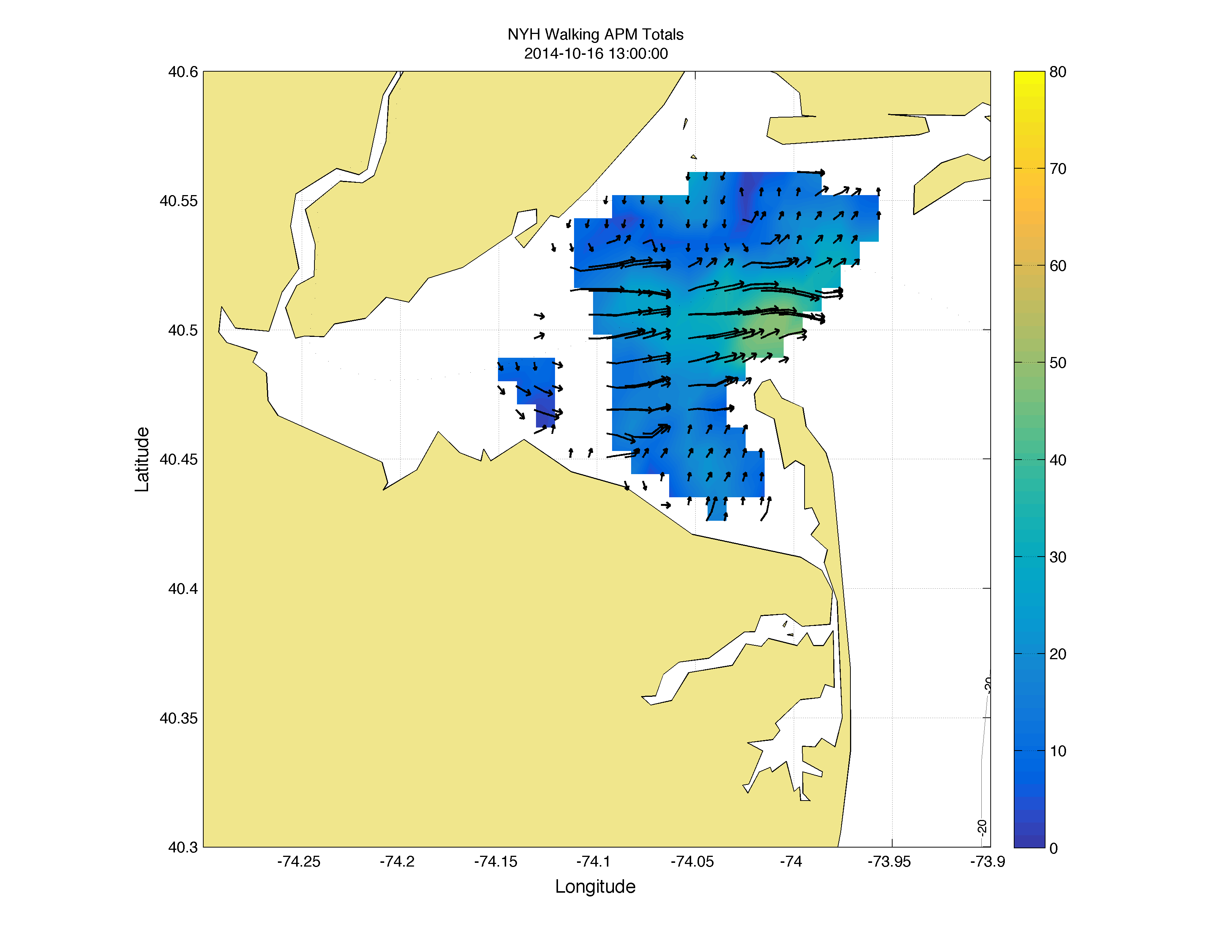 AIS
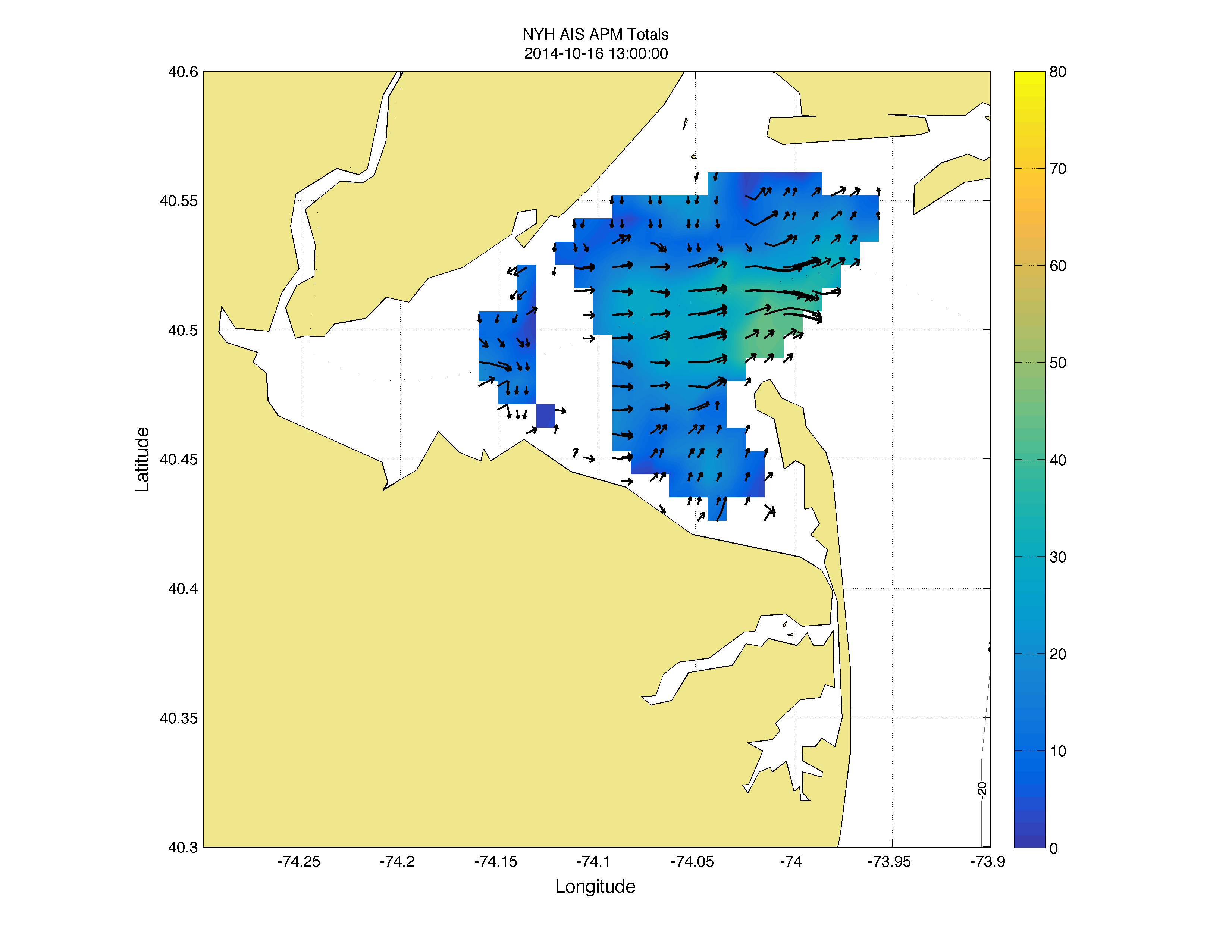 2014-10-16 13:00:00
Total Comparisons
Walking
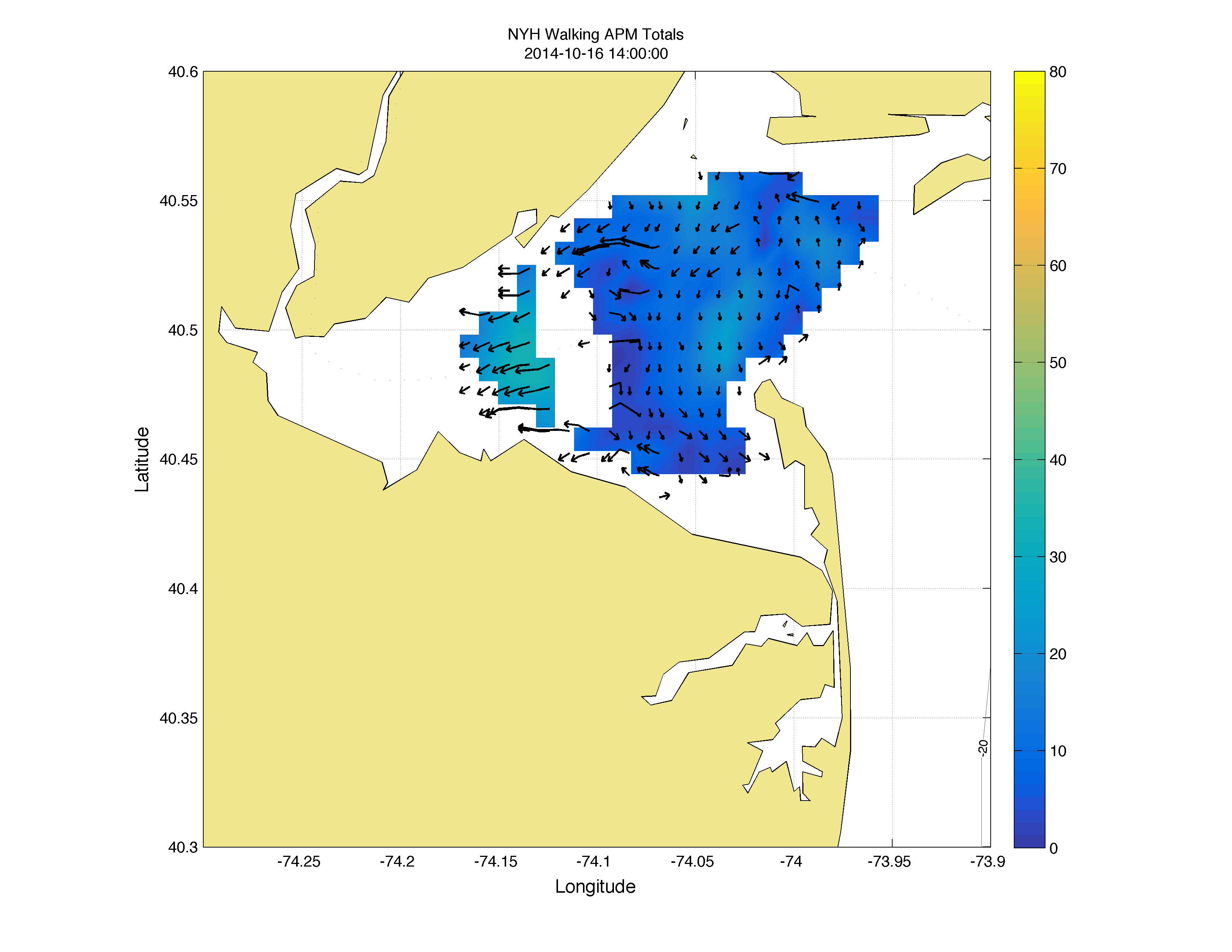 Boat
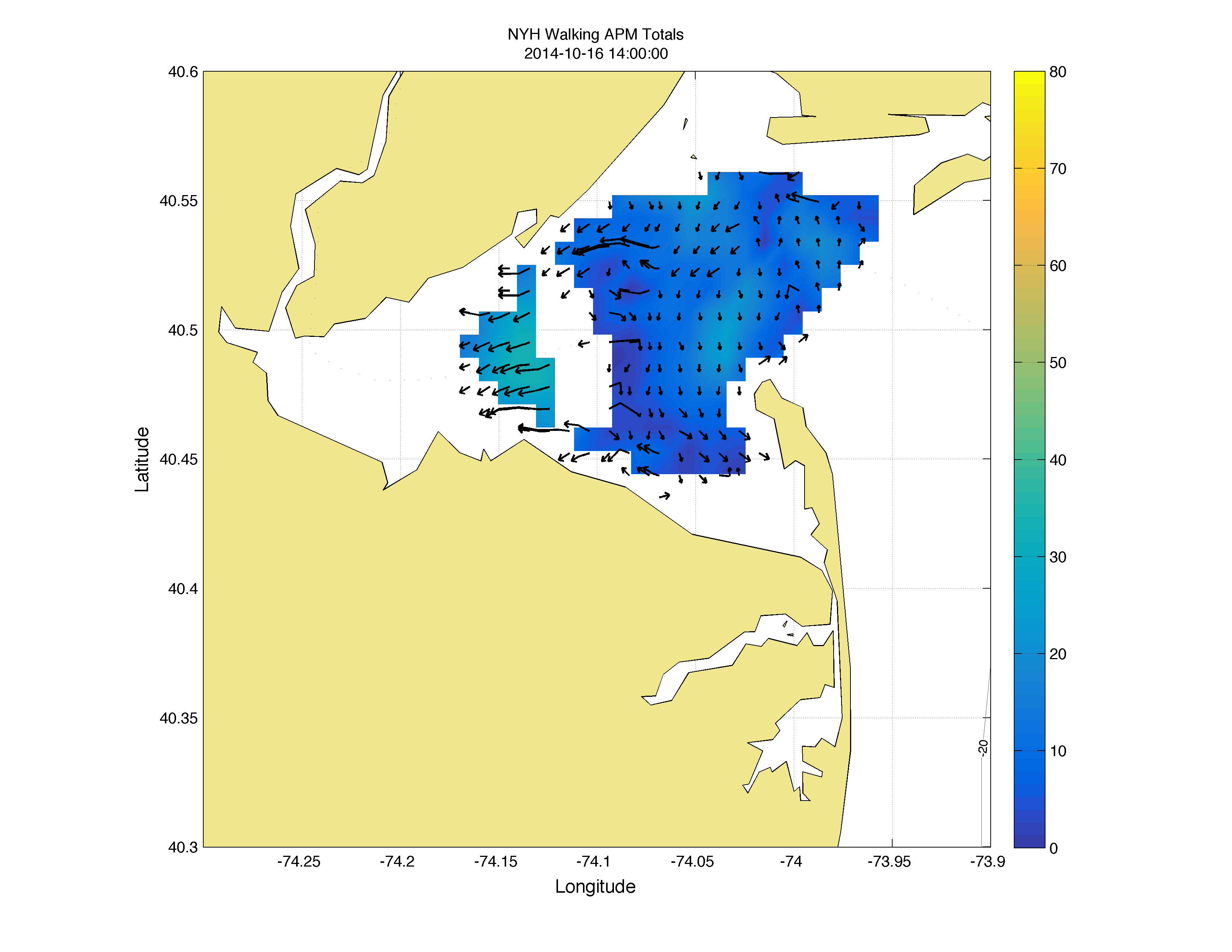 AIS
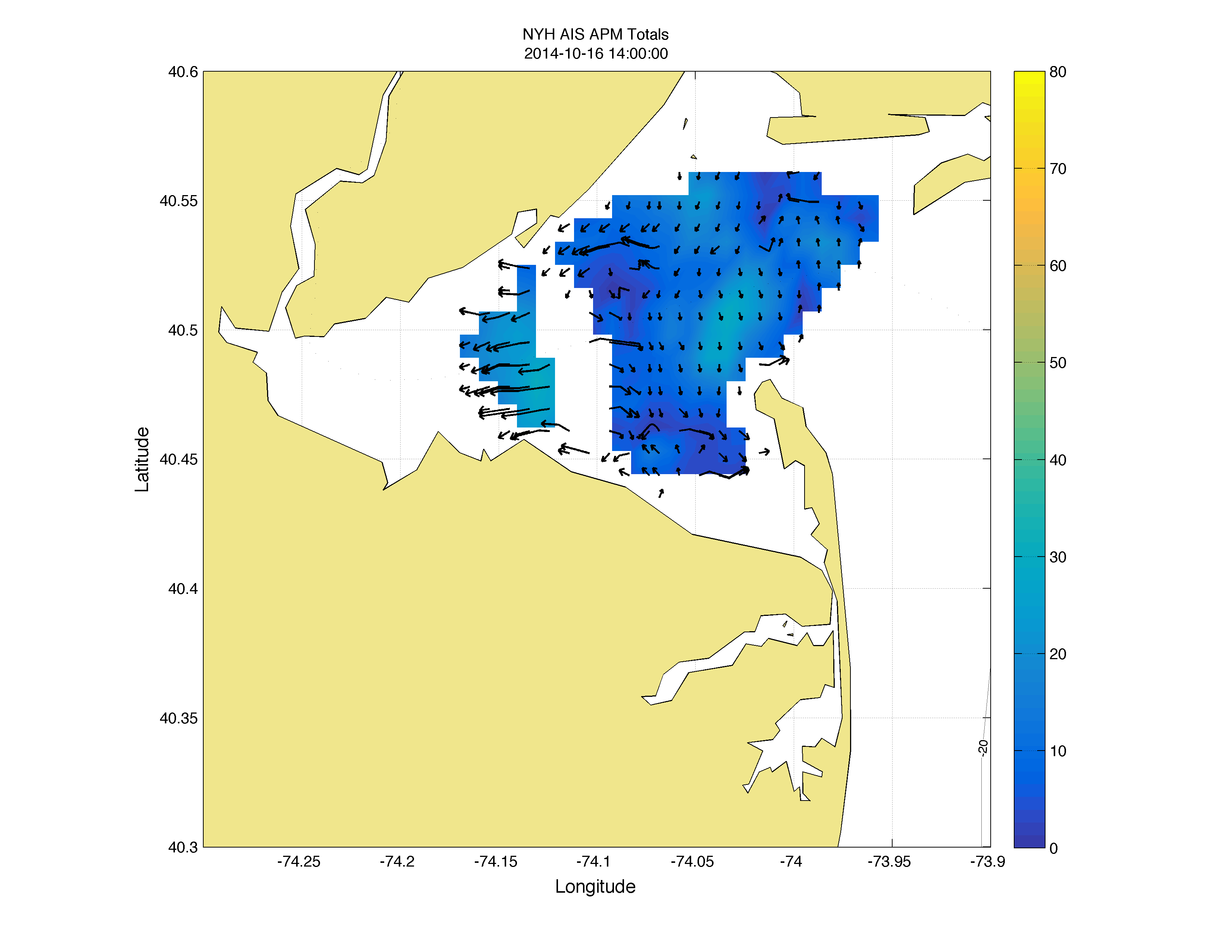 2014-10-16 14:00:00
Total Comparisons
Walking
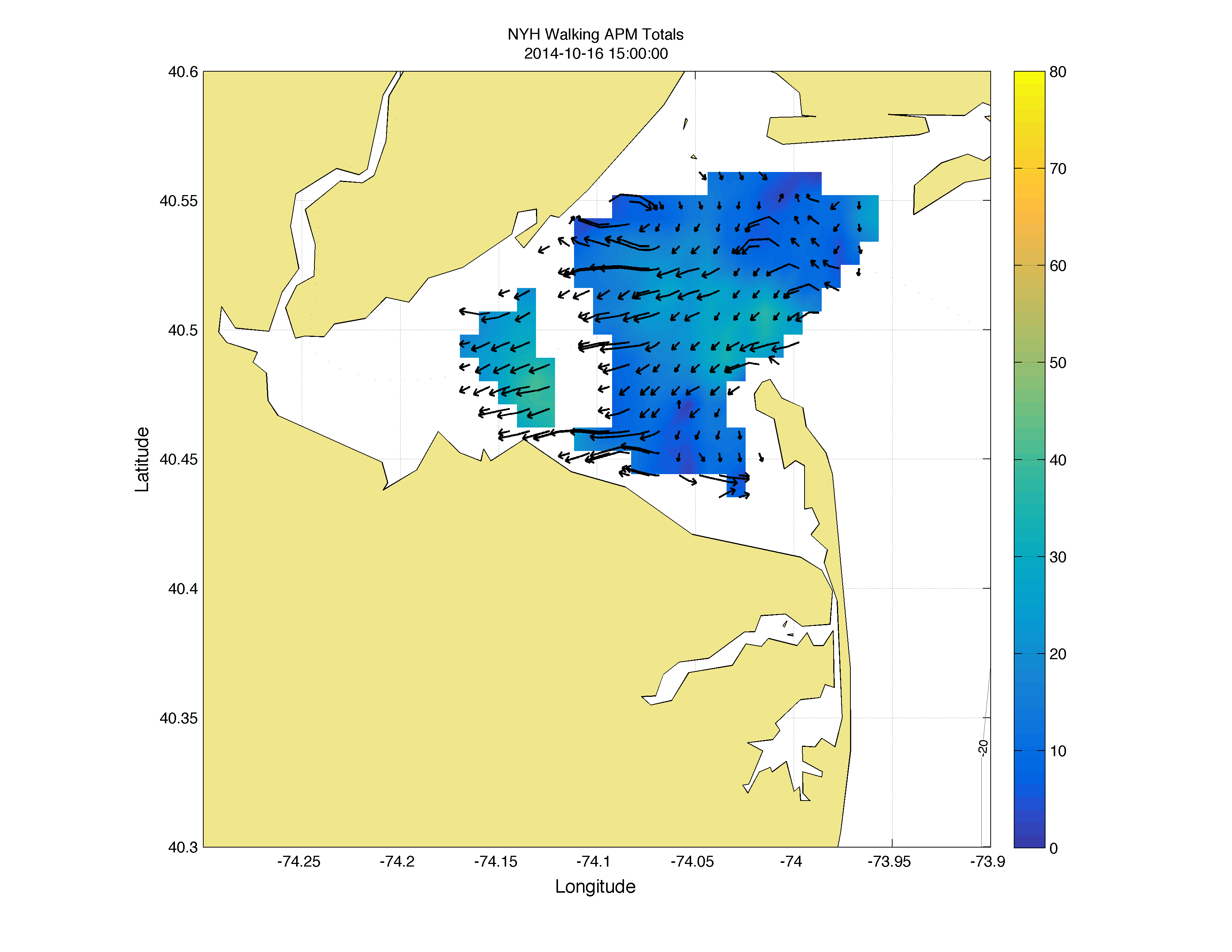 Boat
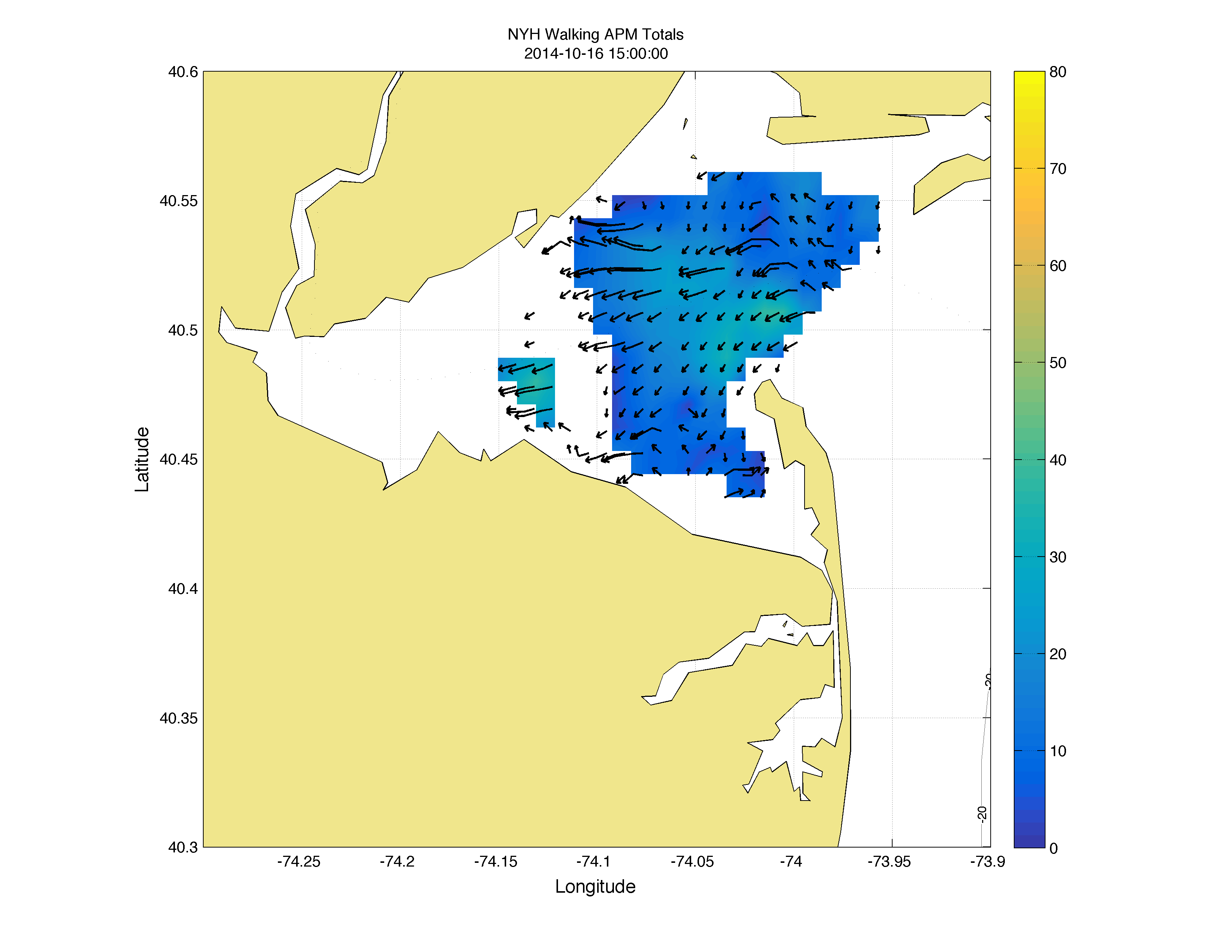 AIS
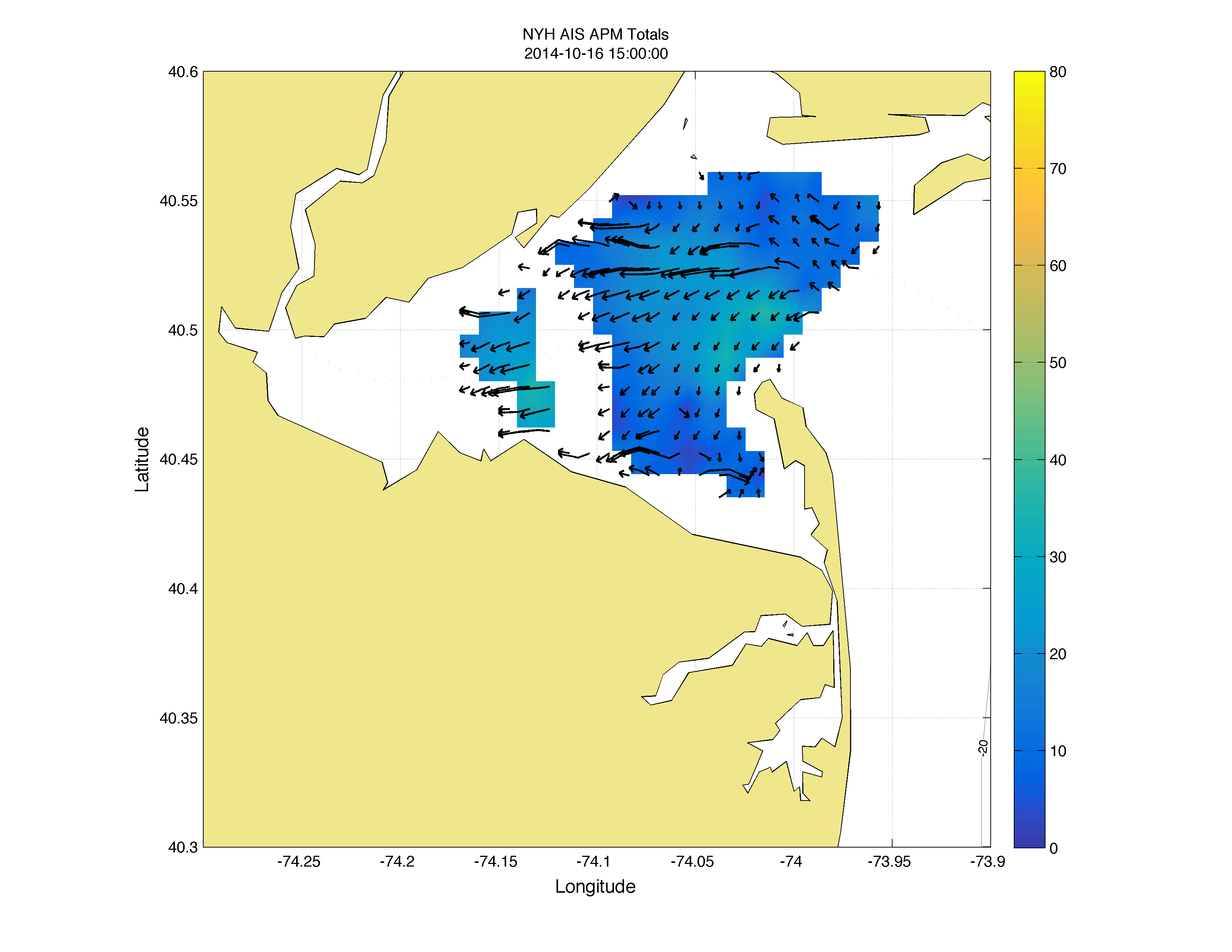 2014-10-16 15:00:00
Total Comparisons
Walking
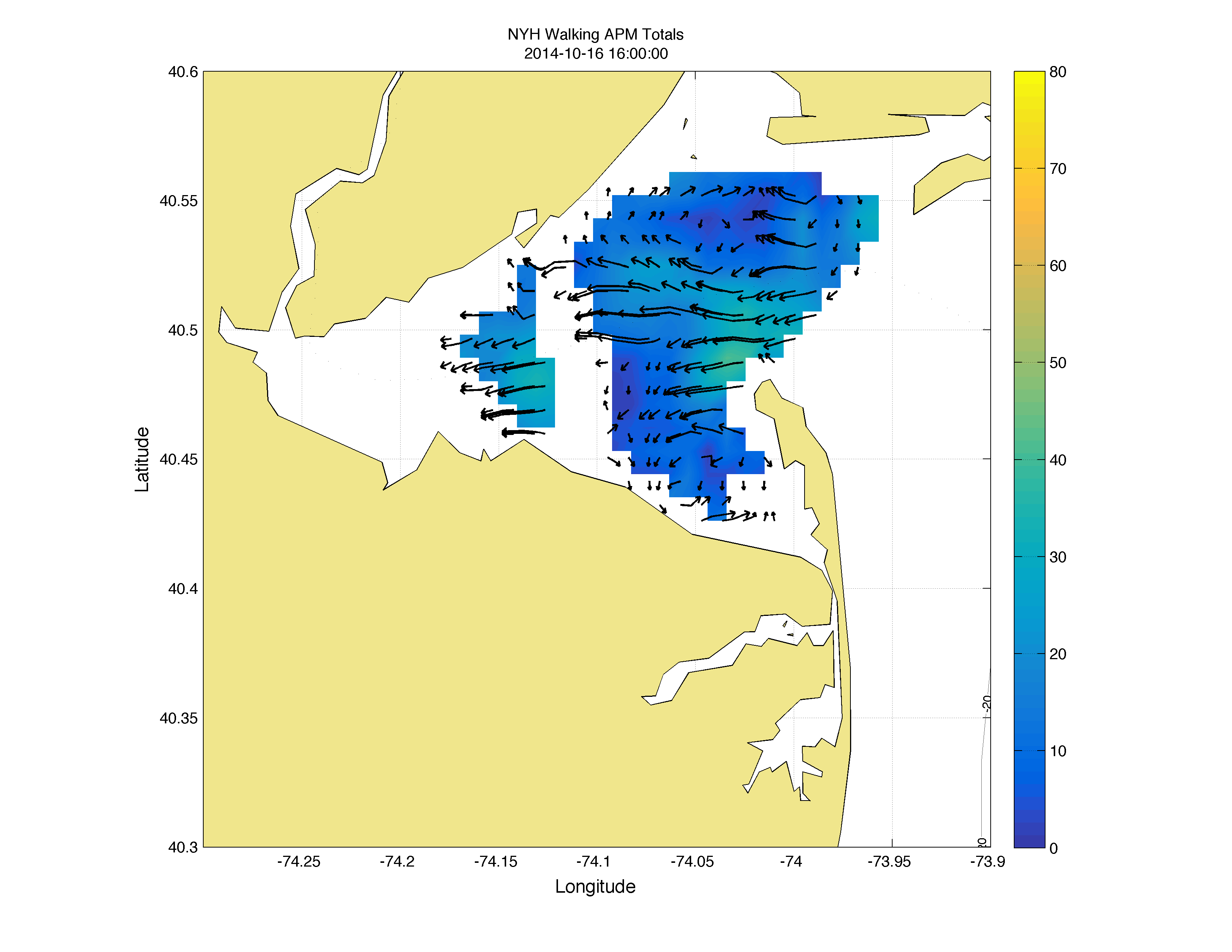 Boat
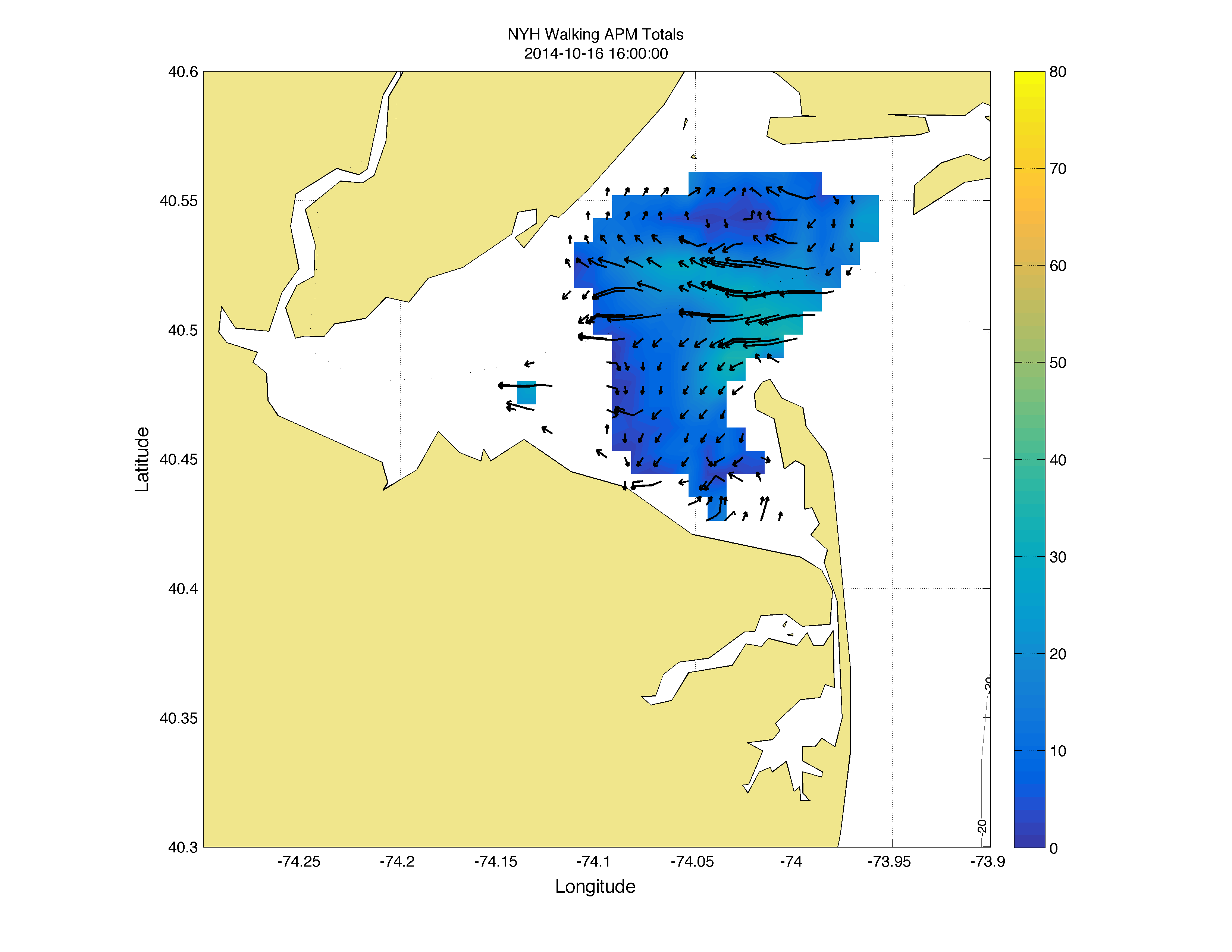 AIS
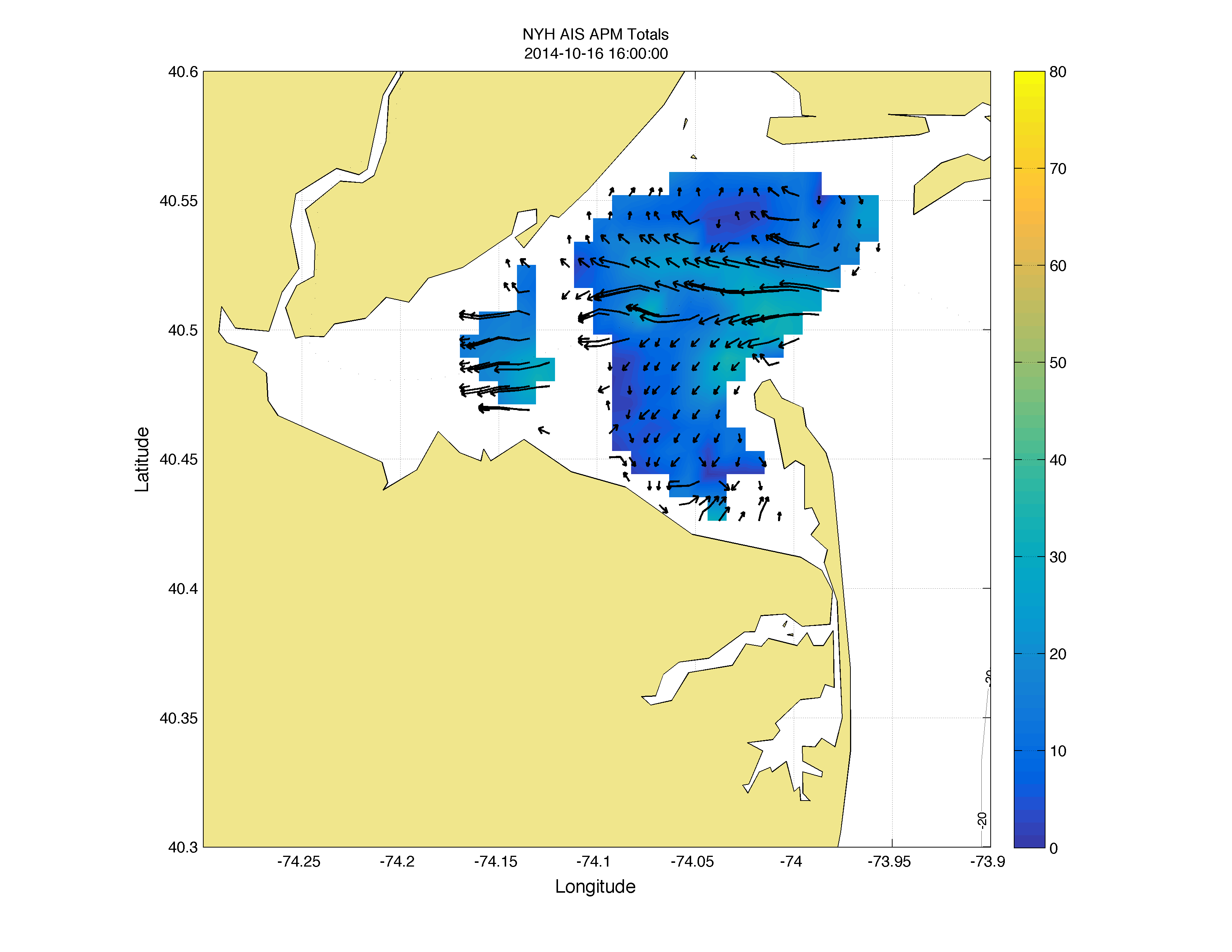 2014-10-16 16:00:00
Total Comparisons
Walking
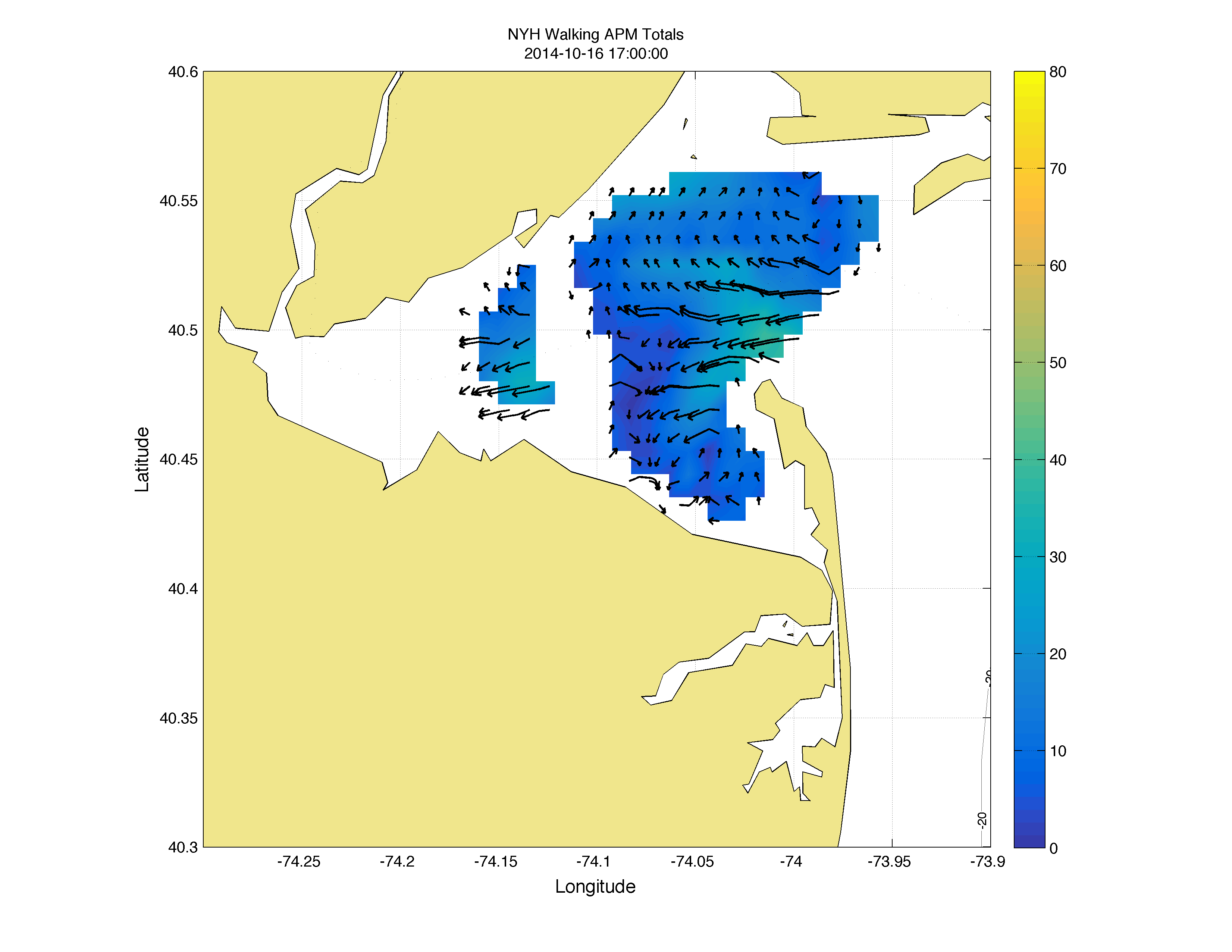 Boat
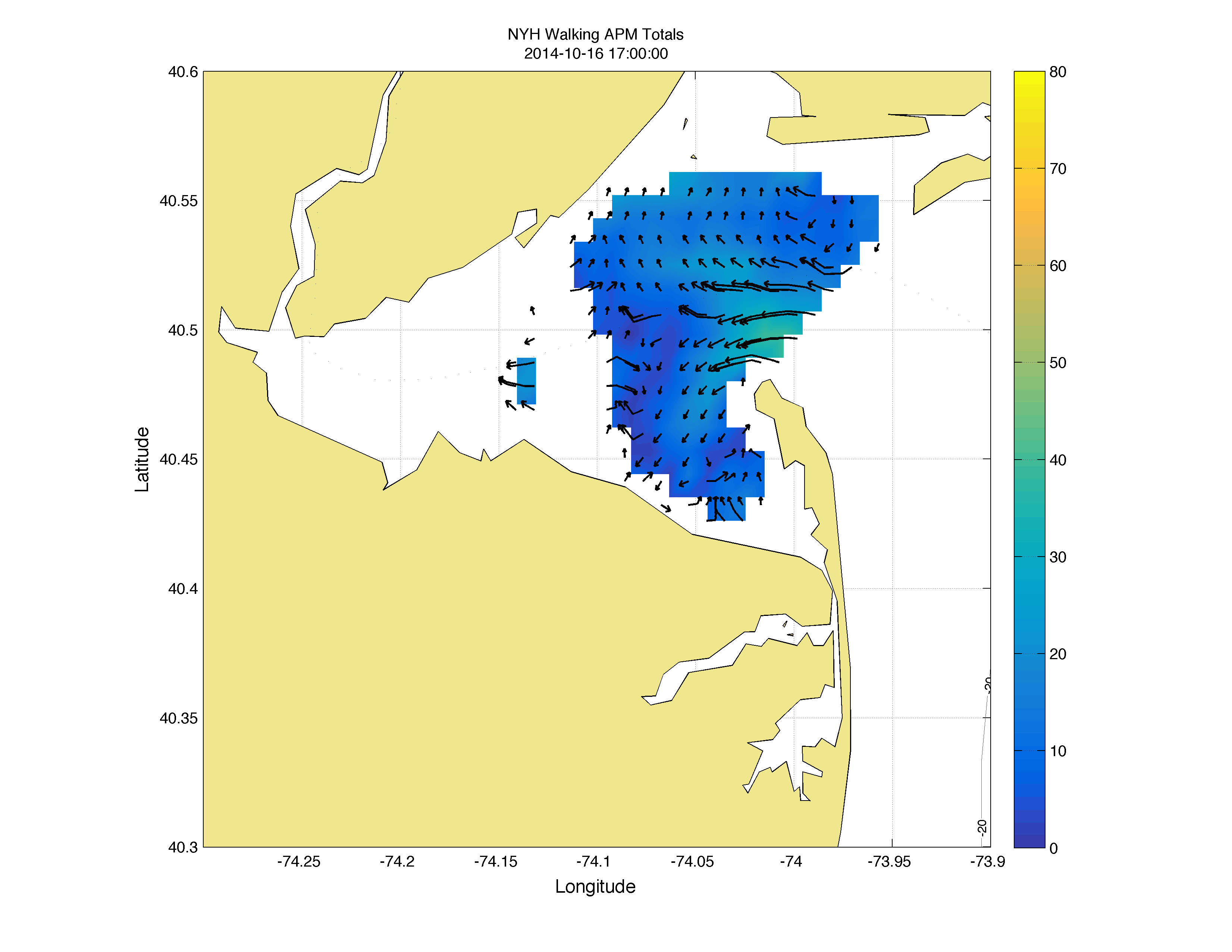 AIS
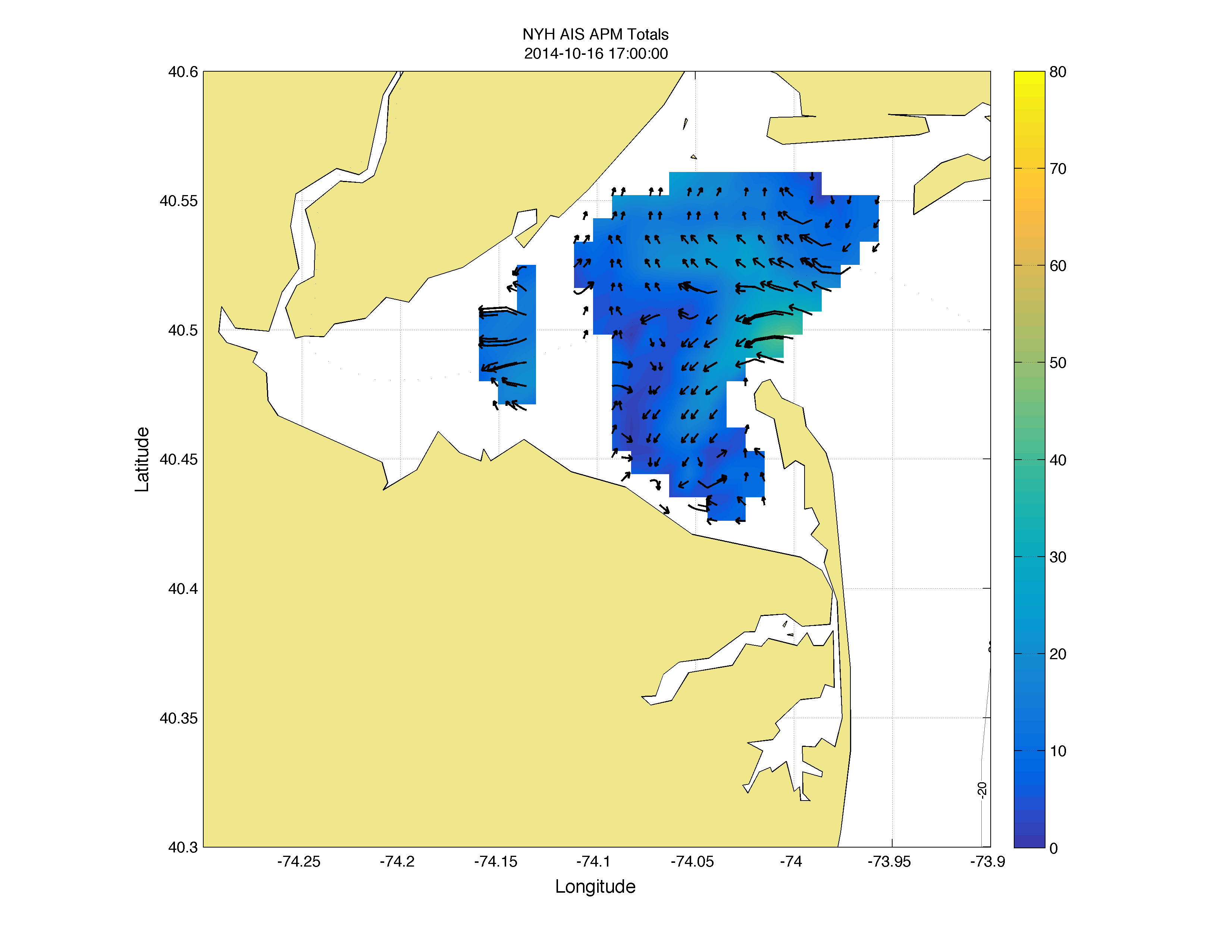 2014-10-16 17:00:00
Summary/Review
We found little variation between calibration methods at bearings 102 and 132 on the radial and total level
Decline in correlation at bearing 167
We can rely on several APM methods is one is not possible
Currently in the process of installing a 3rd 25 MHz NYH site to improve baseline currents